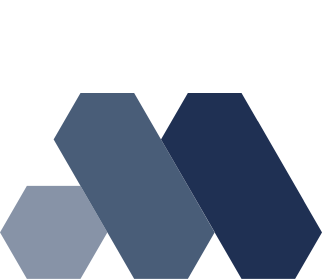 A Consistent Customer Journey
Brand Guidelines 2023
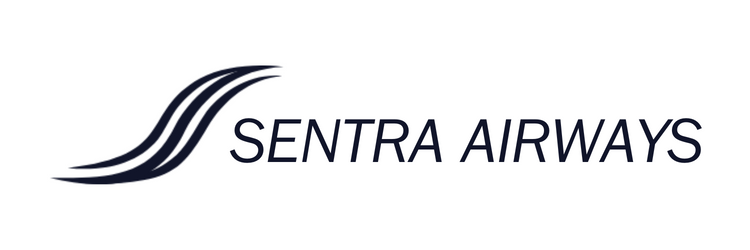 BRAND GUIDELINES
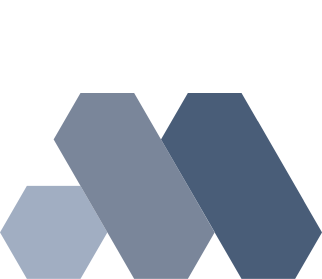 TABLE OF CONTENTS
01
02
03
04
05
06
07
08
09
10
Introduction
History
Brand Overview
Fare Brands & Ancillaries
Logo and Description
Logo Anatomy
Proper Logo Use & Approval Process
Color Palette
Approved Imagery
Approval Process
01
A CONSISTENT CUSTOMER JOURNEY
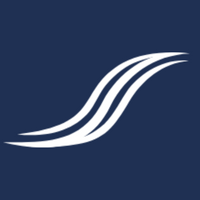 SENTRA AIRWAYS
BRAND GUIDELINES 2025
How We Started
02
From the founders vision "Sentra" was conceived from the basis of an organization and airline that remains centred and safe at all times
BRIEF HISTORY
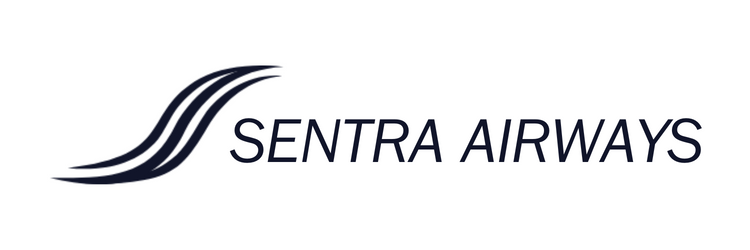 BRAND GUIDELINES 2023
BRAND SLOGAN
Best value airline, tailored to your lifestyle.
BRAND GUIDELINES 2023
Austen Tech
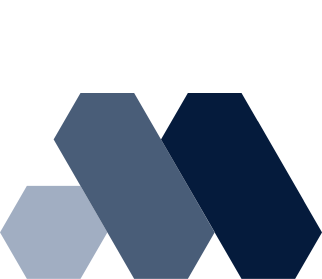 06
BRAND VALUES
Pioneers of future change
Respect our customers
Obsessed with customer satisfaction
Uncompromised safety
Driven by customer needs & distinctive service
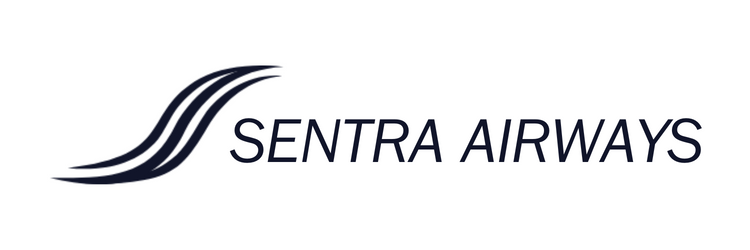 BRAND GUIDELINES 2023
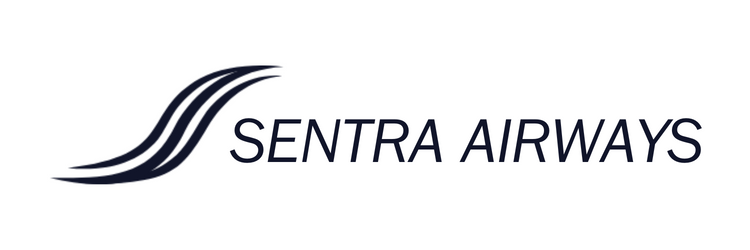 OUR FARE BRANDS
Representing the best value for all our passengers to peronalize their flying experience while ensuring our fare brand & product offerings are market relevant and price competitive.
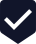 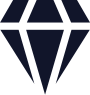 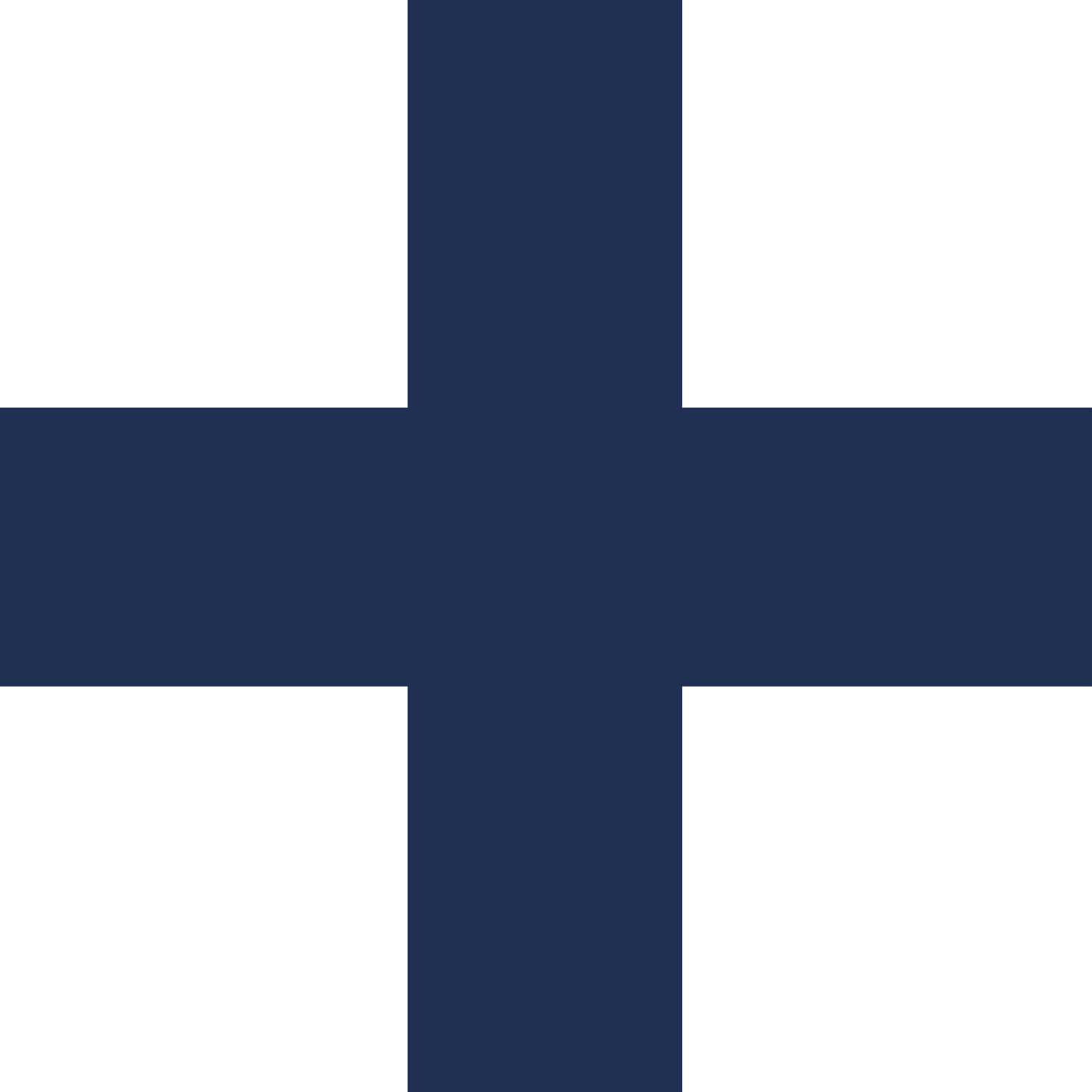 Sentra
Sentra Premium
Sentra Extra
Our core Economy fare brand(s)
Our core Premium Economy fare brand
Our core Business fare brand
sentra
sentra
sentra
premium
extra
Saver
Comfort
Priority
Flex
Austen Tech
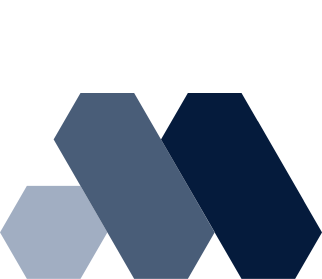 06
LIVERY
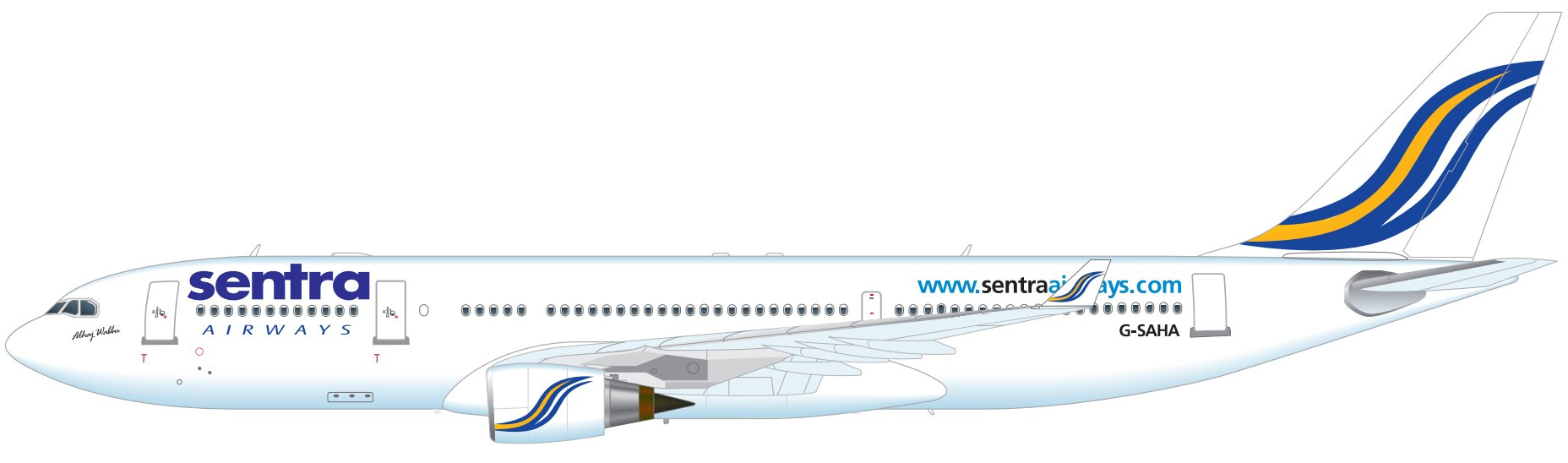 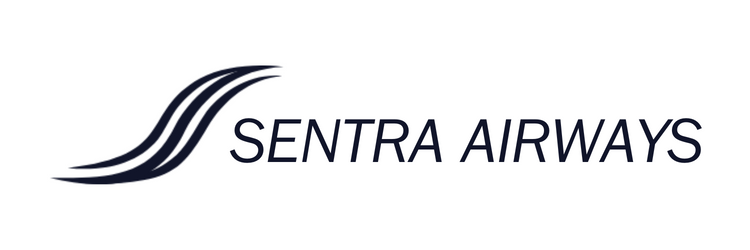 BRAND GUIDELINES 2023
Austen Tech
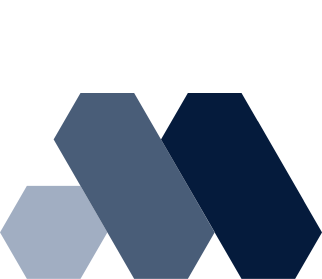 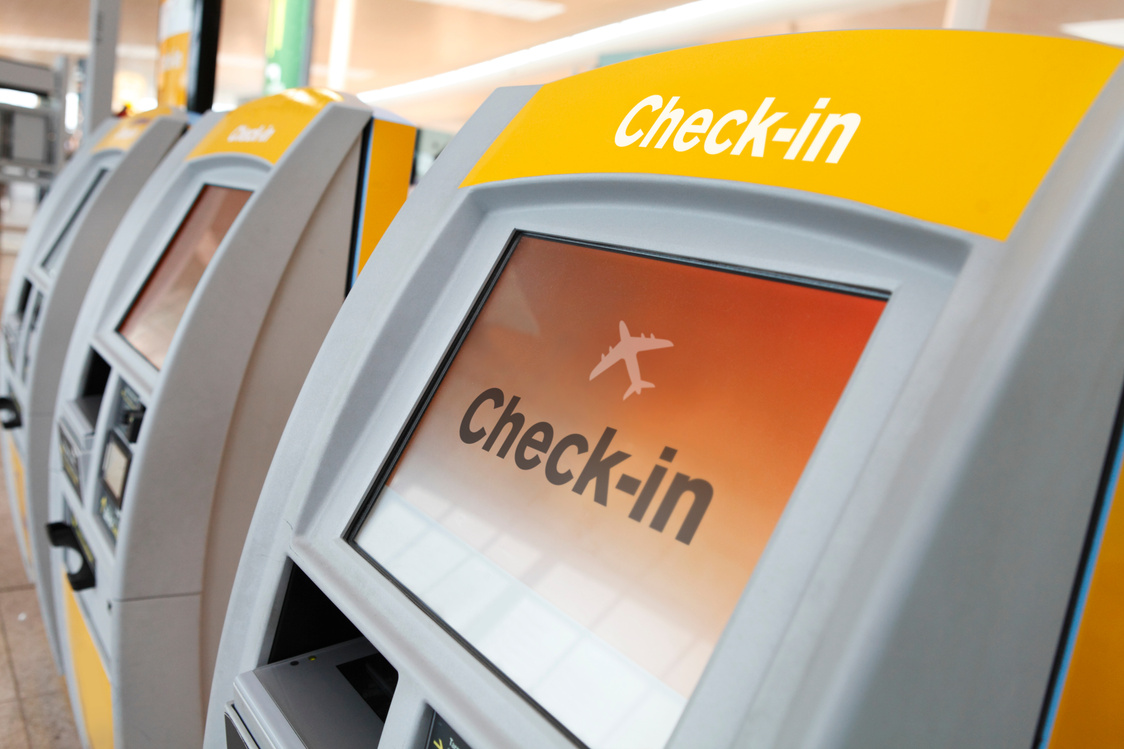 06
AIRPORT
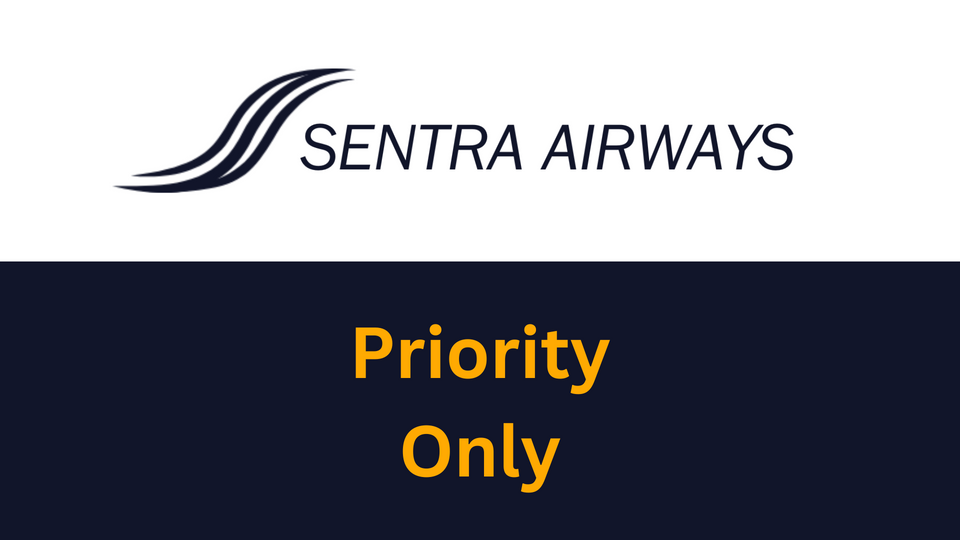 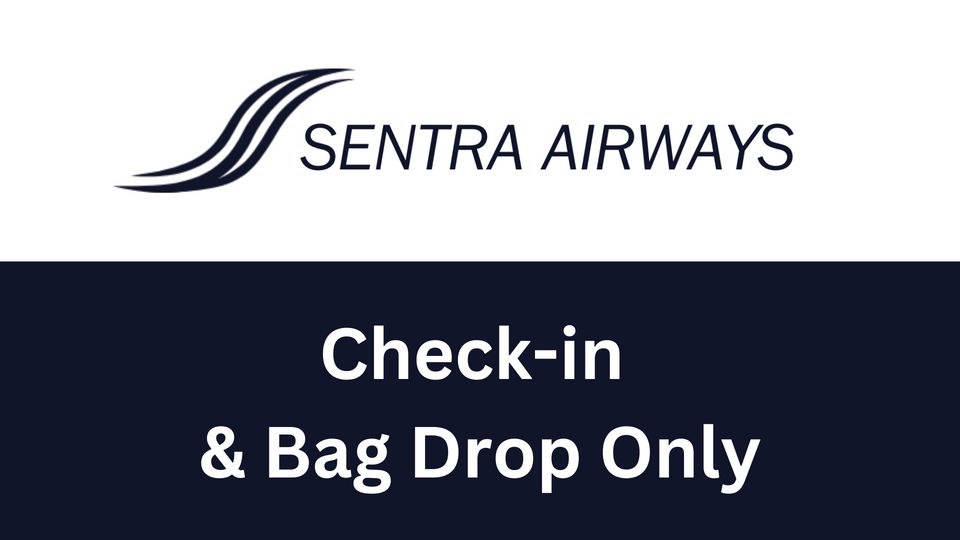 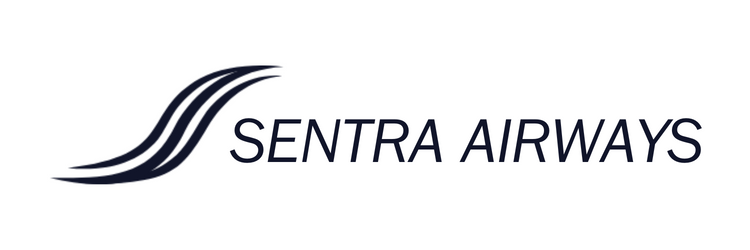 BRAND GUIDELINES 2023
Austen Tech
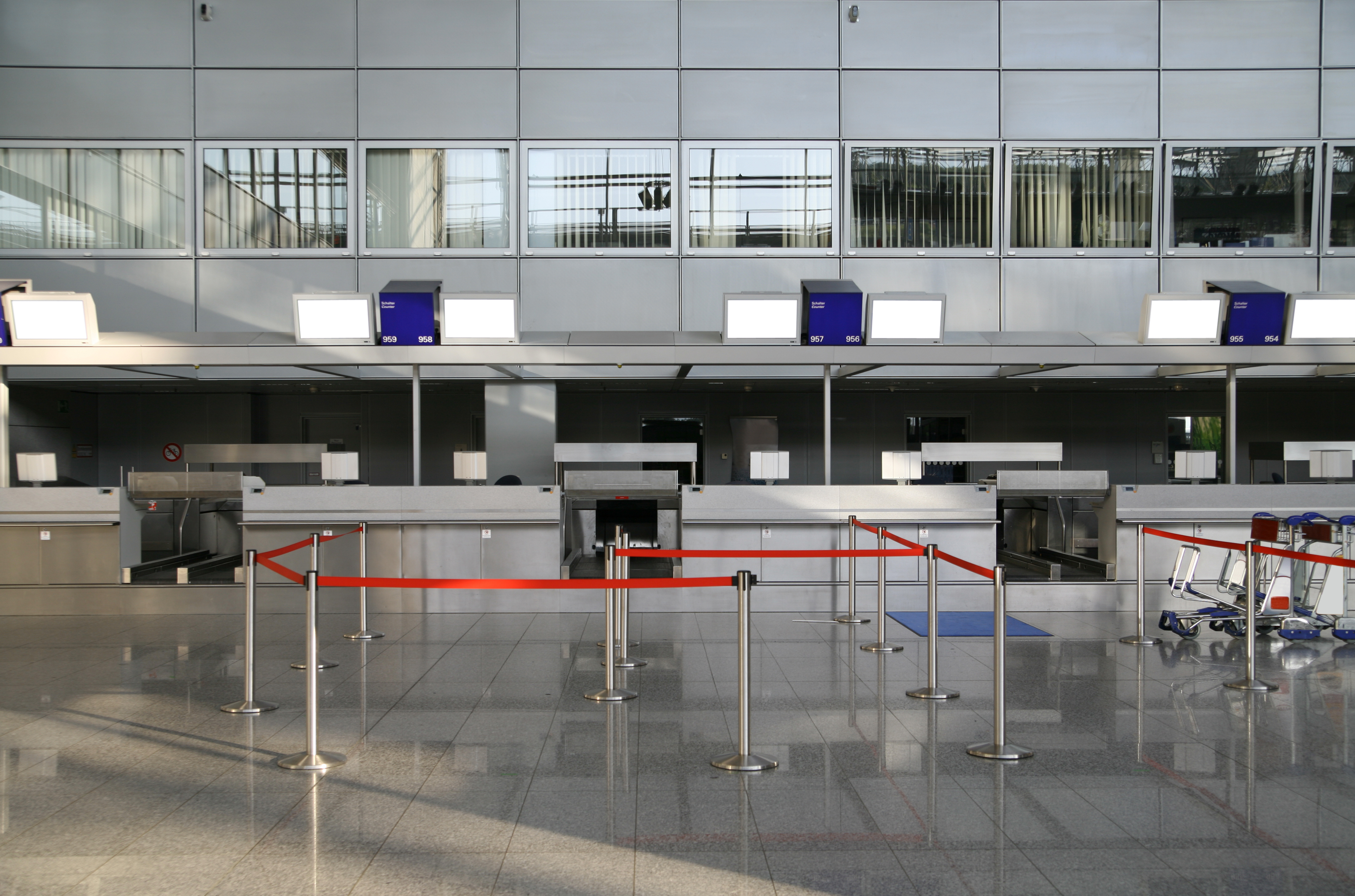 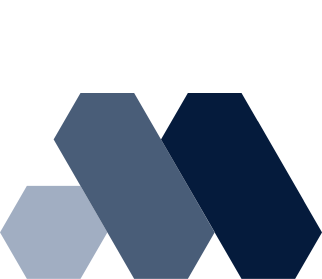 06
AIRPORT
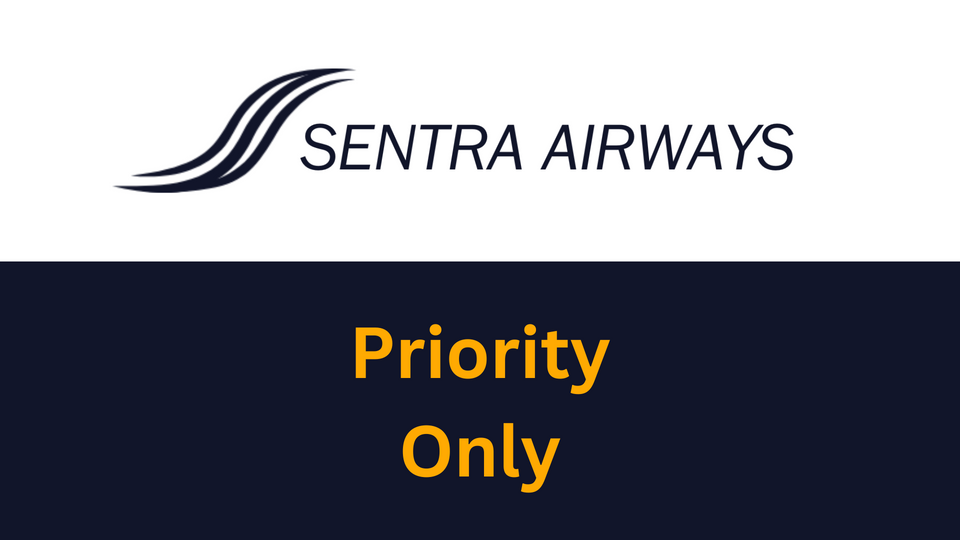 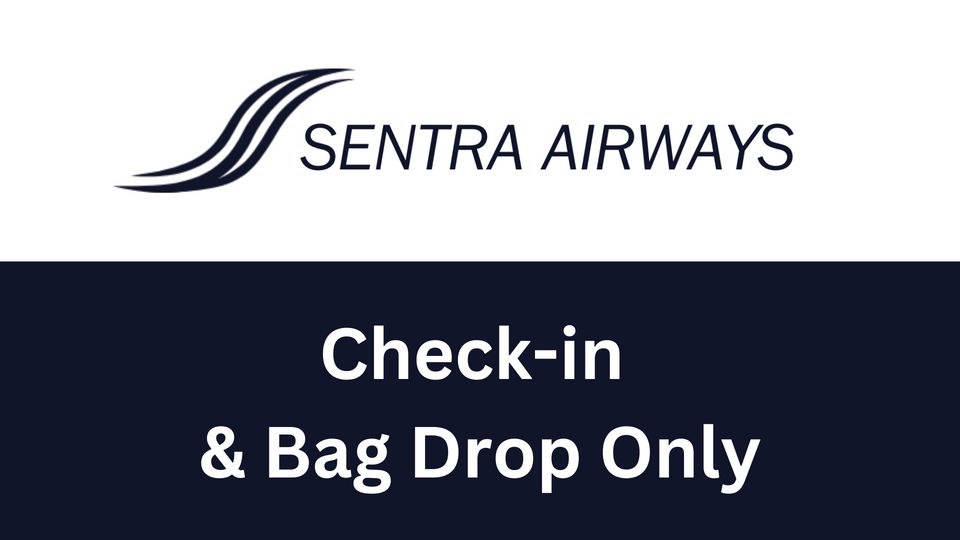 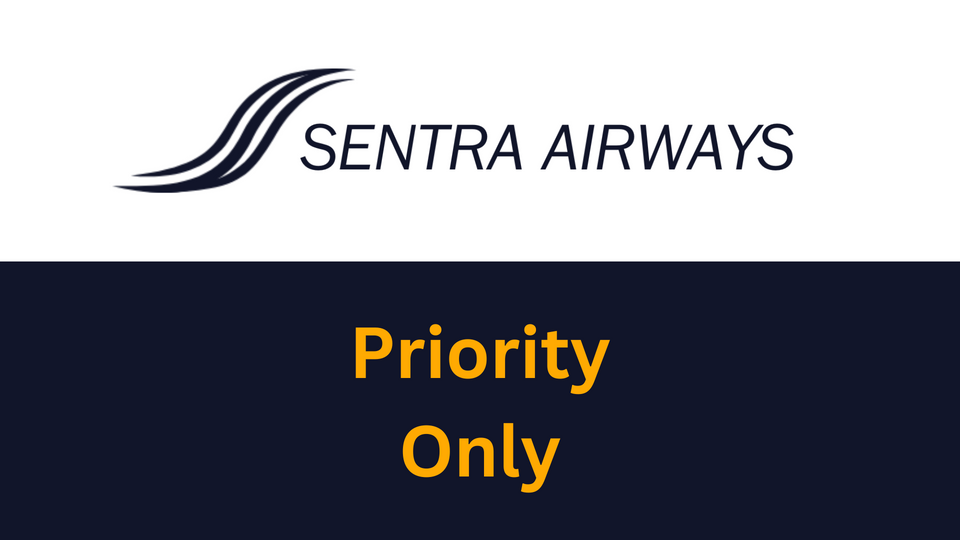 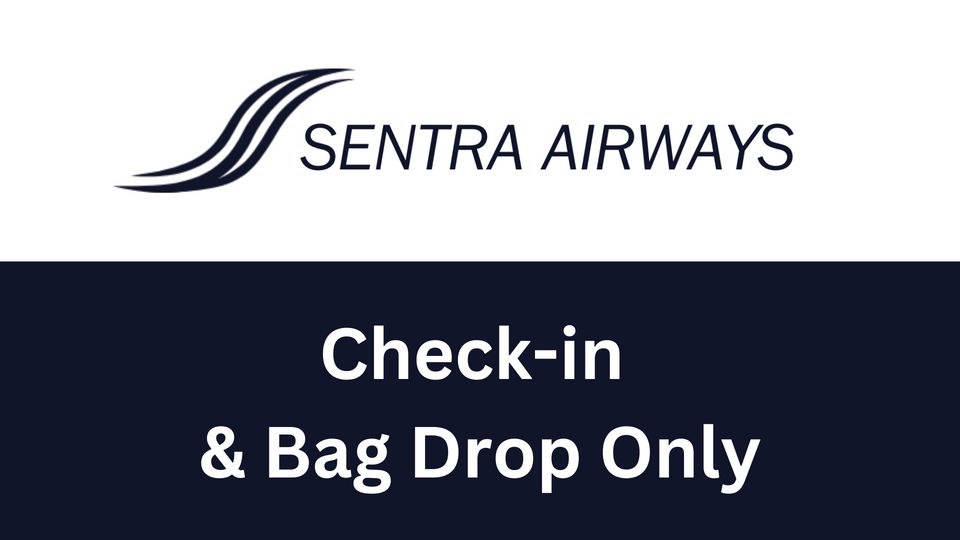 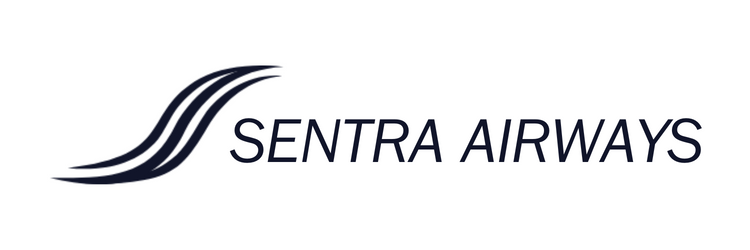 BRAND GUIDELINES 2023
The main logo can also be inverted
Main Logo
Secondary Logo
Austen Tech
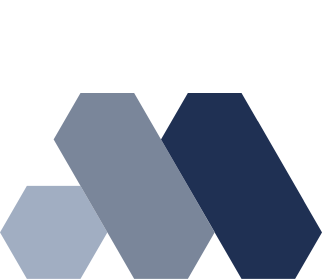 Using any combination of the brand main colour palette
The main logo combines the Sentra "S" with the brands written name. This is display horizontally and can be used with any of the brands main colours
The secondary logo is simply the Sentra Airways "S" which may be used with any of the brands main colours
05
LOGO VARIATIONS
The Two Types
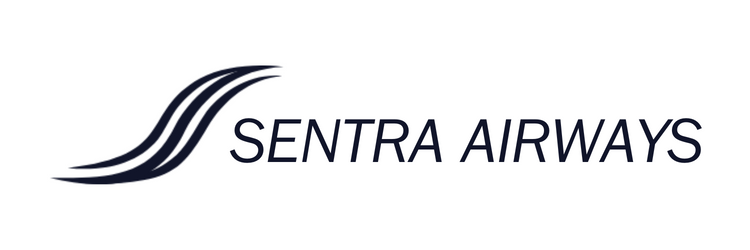 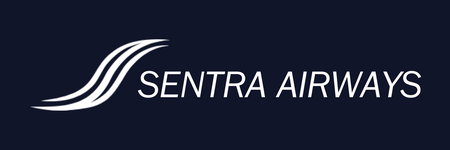 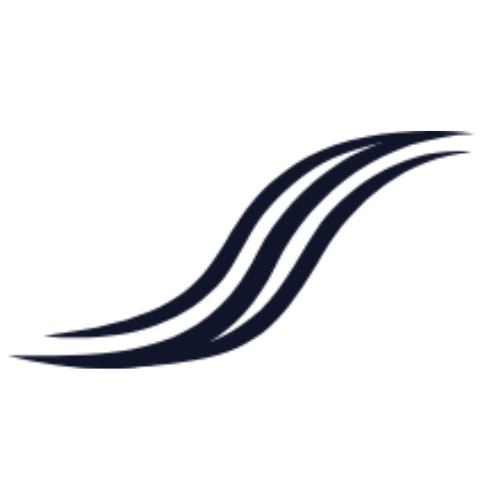 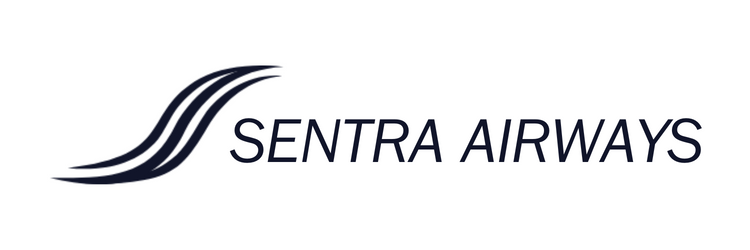 BRAND GUIDELINES 2023
The Logo Mark
Austen Tech
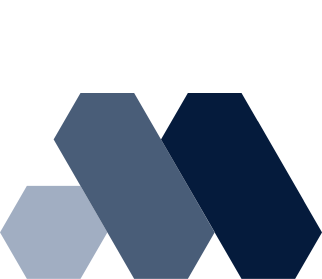 Word Mark
06
MAIN LOGO ELEMENTS
The "S" is the main logo element
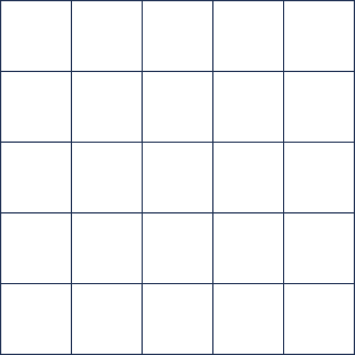 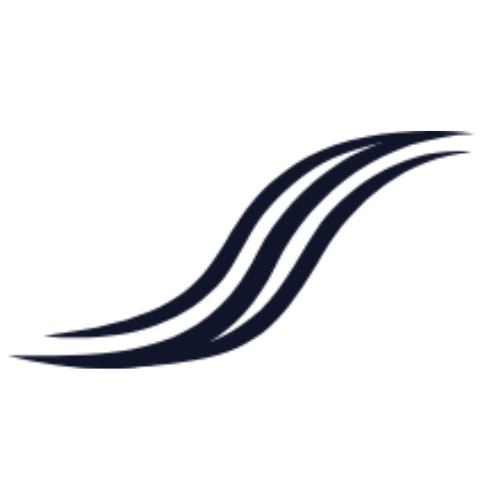 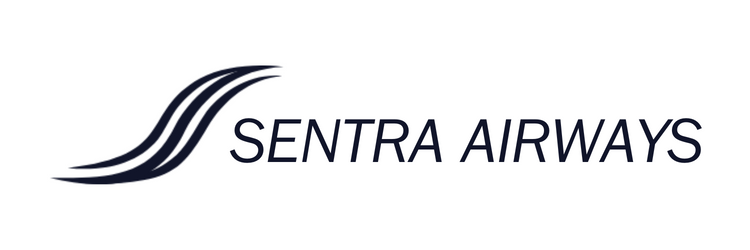 BRAND GUIDELINES 2023
Rules of Application
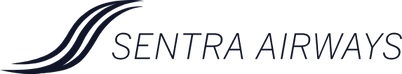 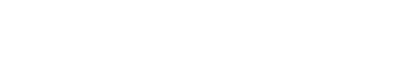 Do's and Dont's
07
PROPER LOGO USAGE
Do use the brand logo in any form per the brand guidelines.

Do not use pixelated versions of the logo and in all cases try to use the highest quality formats available.

Do visit our brand centre for the latest available graphics formats (www.sentraairways.com/brand).

Due to resource constraints we will not be able to provide custom graphics but our brand centre will contain all pre-approved formats

If/when in doubt please reach out to our marketing team for final approvals before production of assets to avoid errors (marketing@sentraairways.com).
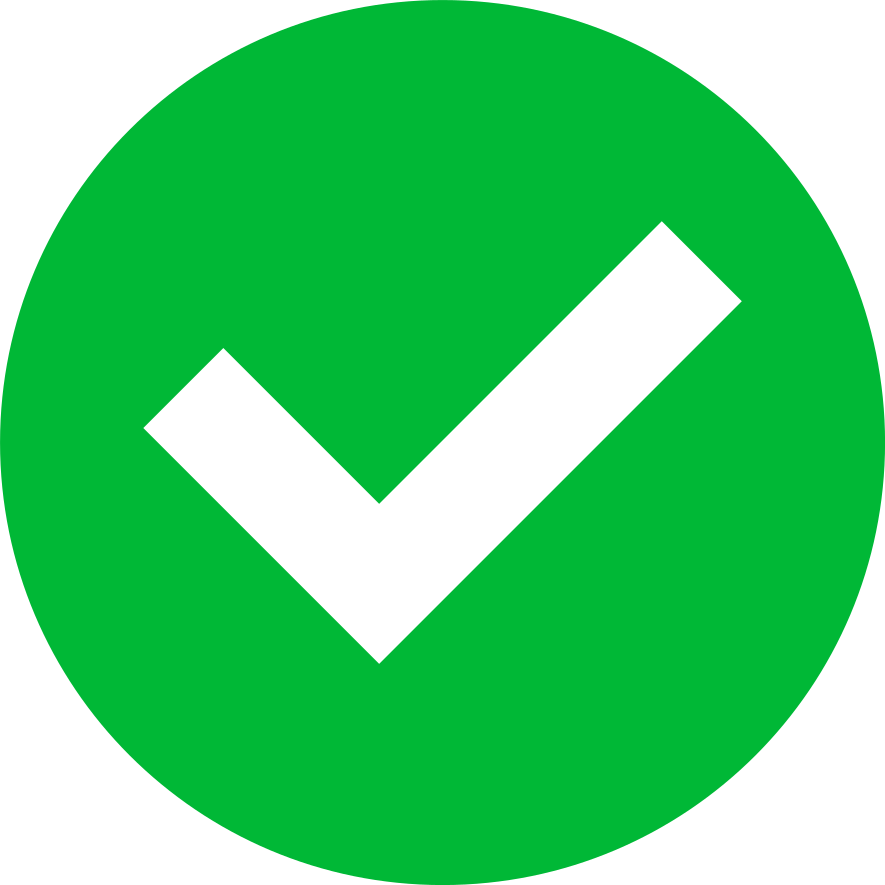 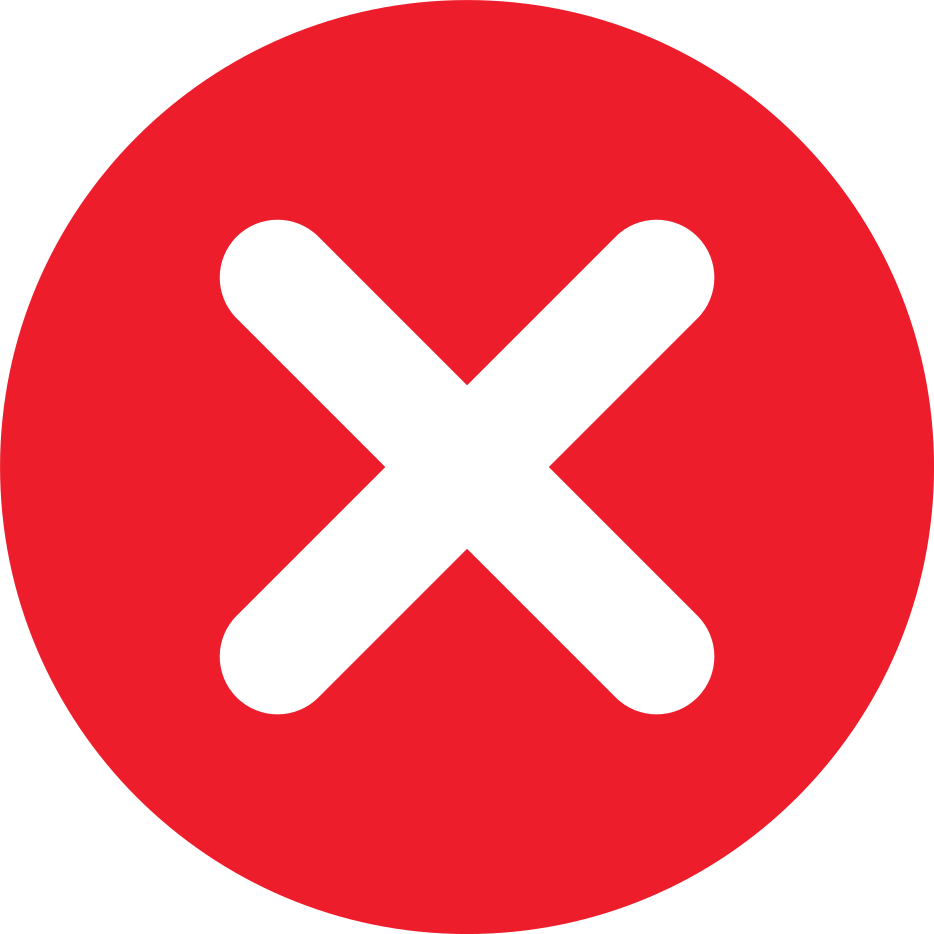 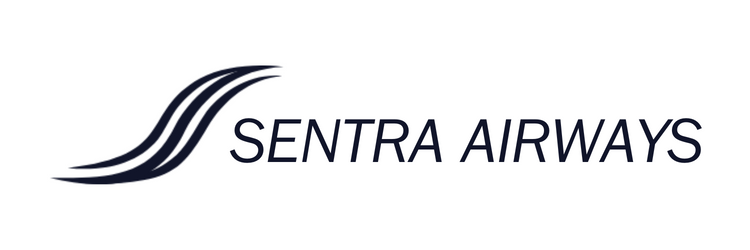 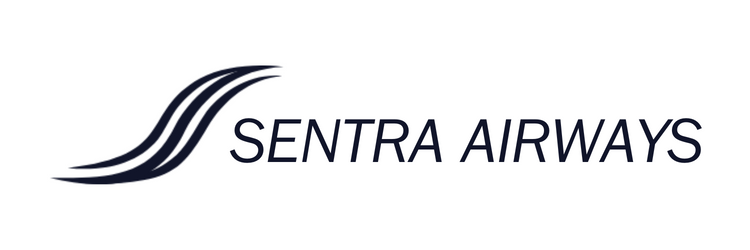 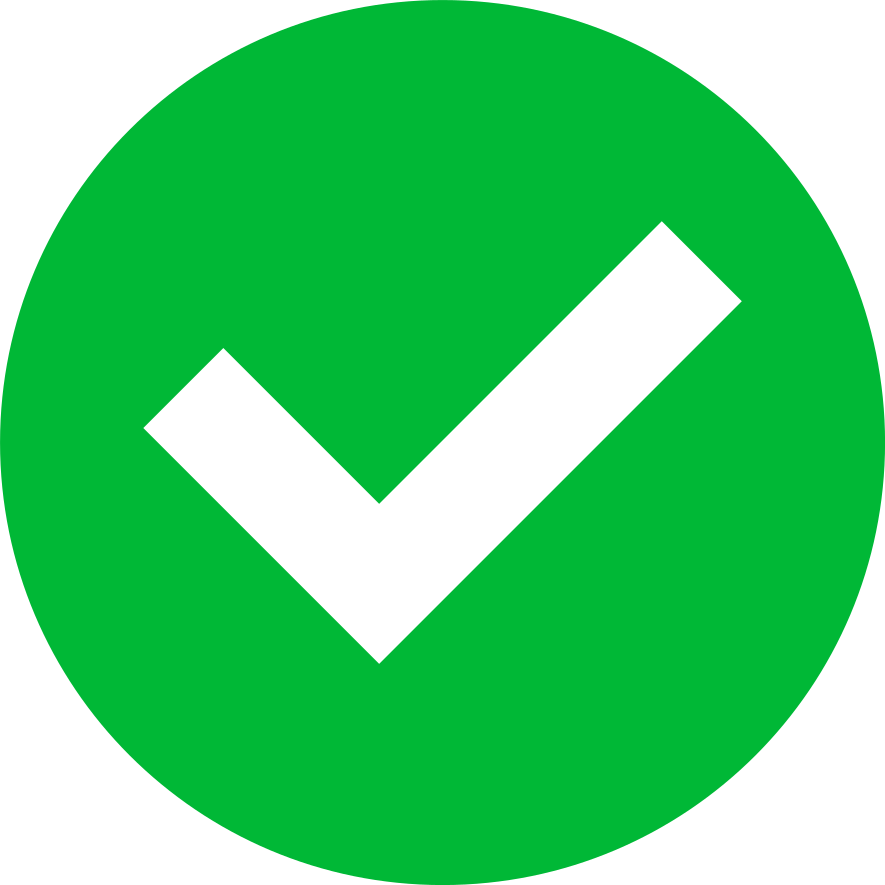 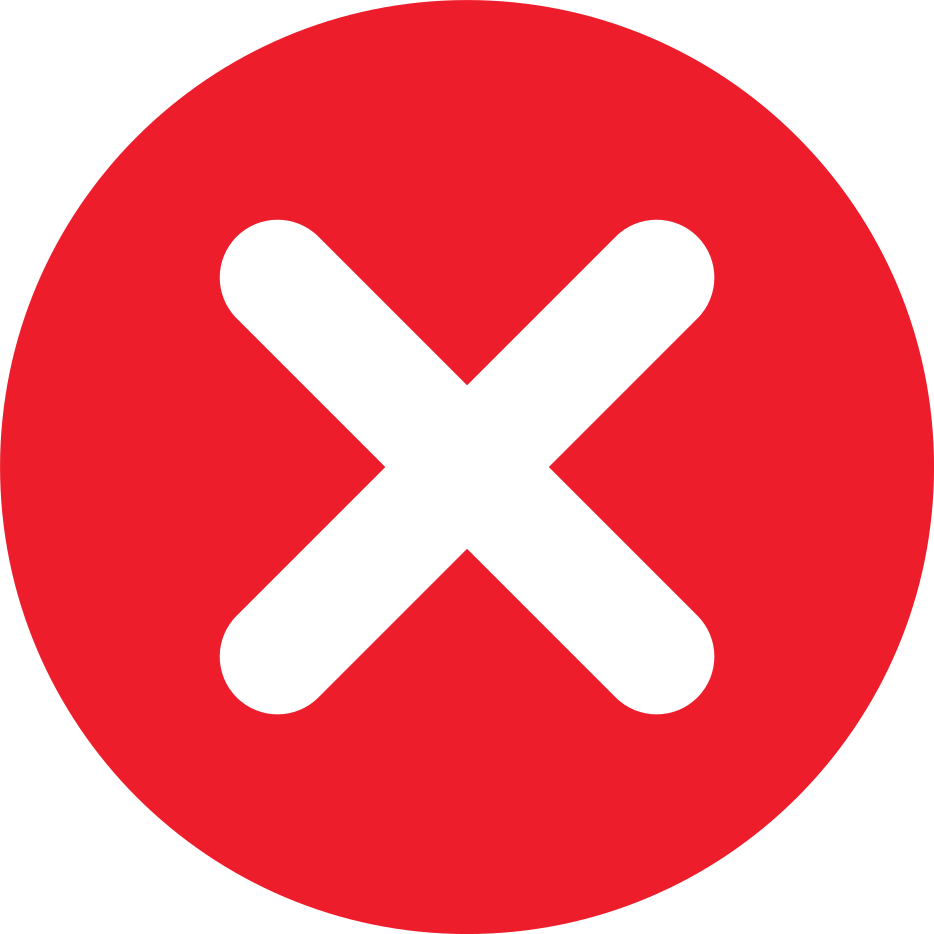 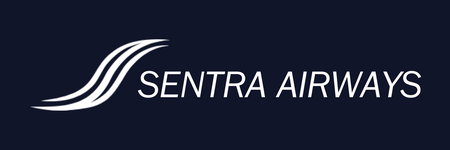 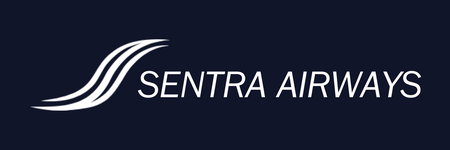 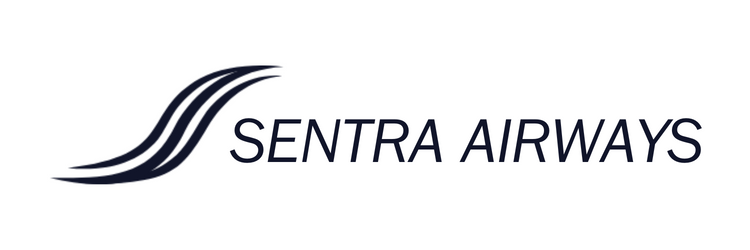 BRAND GUIDELINES 2023
08
PROPER LOGO PLACEMENT
Usage Examples
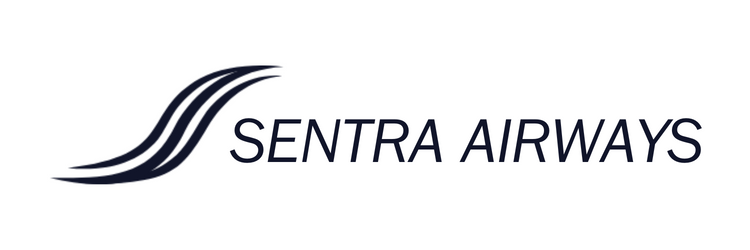 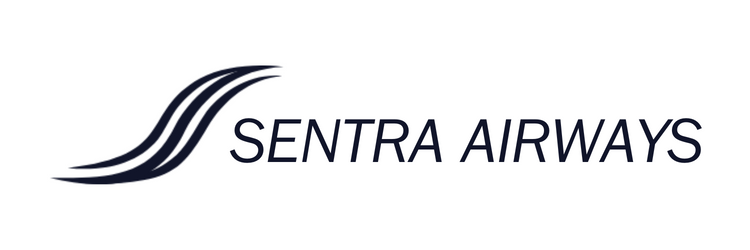 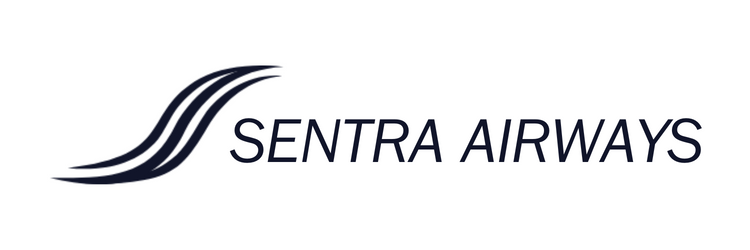 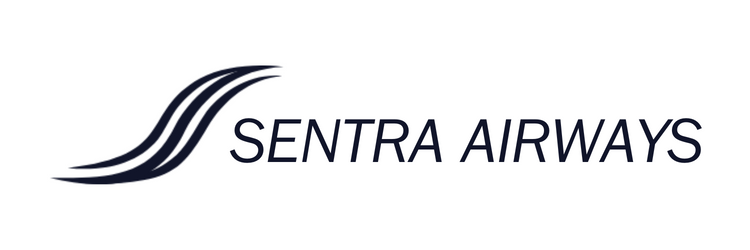 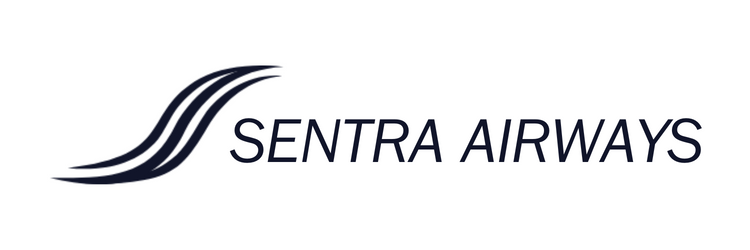 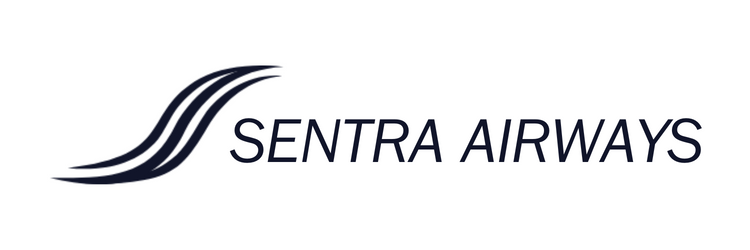 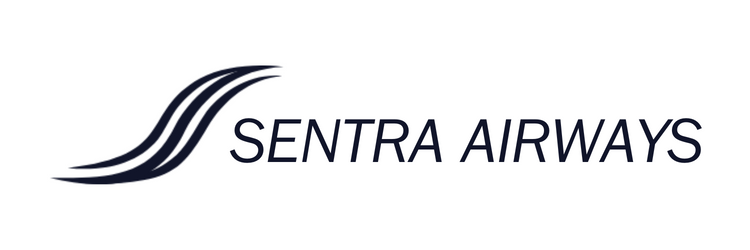 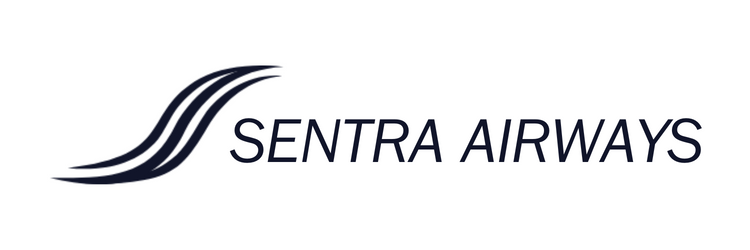 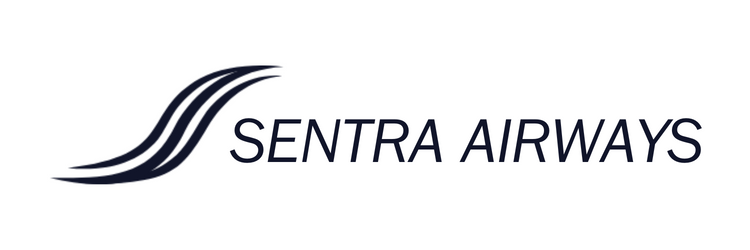 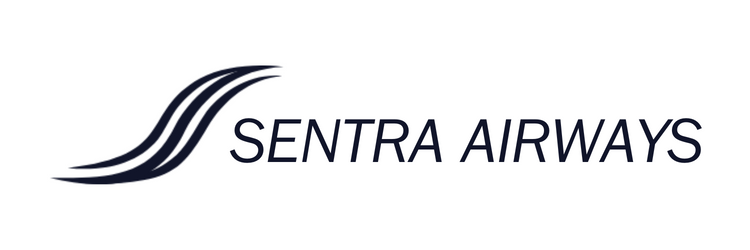 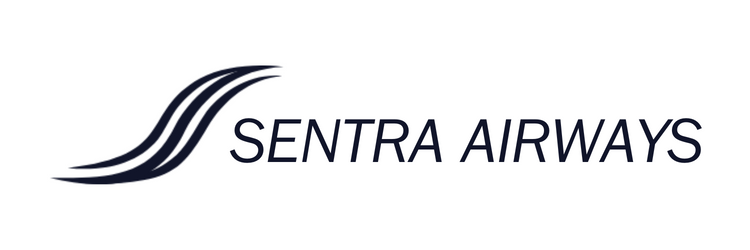 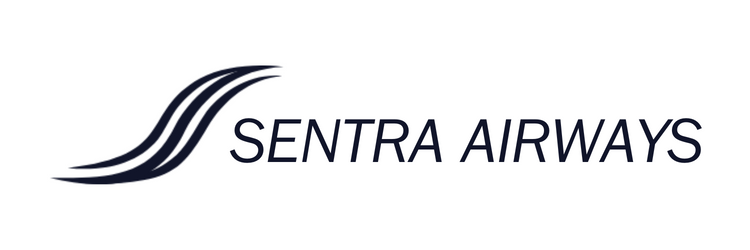 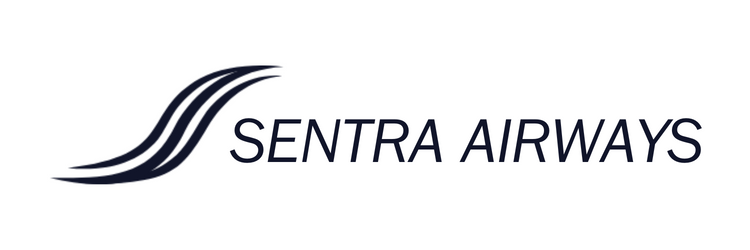 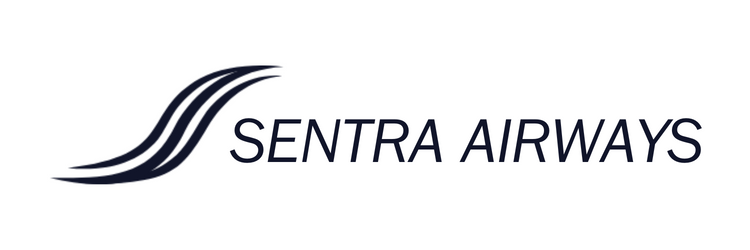 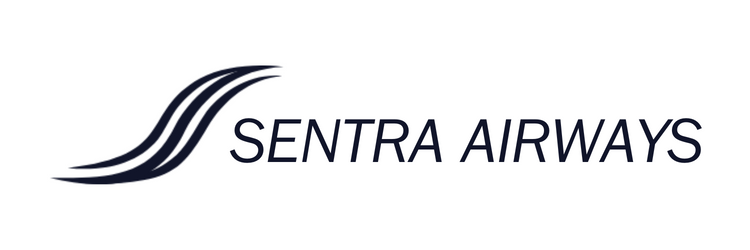 Physical Assets
Digital Assets
Promotional
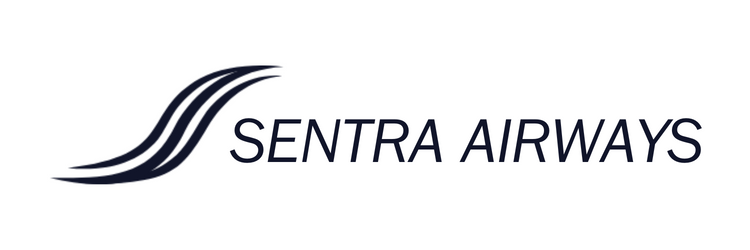 BRAND GUIDELINES 2023
Franklin Gothic LT
MAIN FONT
Franklin Gothic LT Bold
BRAND TYPOGRAPHY
09
Franklin Gothic LT Italic
When possible, please use ITC Franklin Gothic LT
Aa
Aa Bb Cc Dd Ee Ff Gg Hh Ii Jj Kk Ll Mm Nn Oo Pp Qq Rr Ss Tt Uu Vv Ww Xx Yy Zz
1 2 3 4 5 6 7 8 9 0
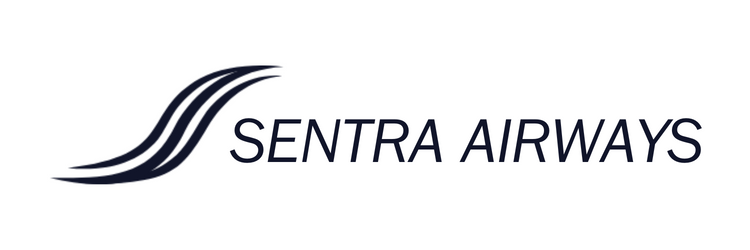 BRAND GUIDELINES 2023
Hex Code
#1F3053
Hex Code
#8793A7
Hex Code
#11152A
Hex Code
#495D78
13
CMYK
63% 42% 0% 67%
CMYK
19% 12% 0% 35%
CMYK
60% 50% 0% 84%
CMYK
39% 23% 0% 53%
CORPORATE COLORS
Main
RGB
31-48-83
RGB
135-147-167
RGB
17-21-42
RGB
73-93-120
The main colours to be used with all core Sentra Airways brand creative
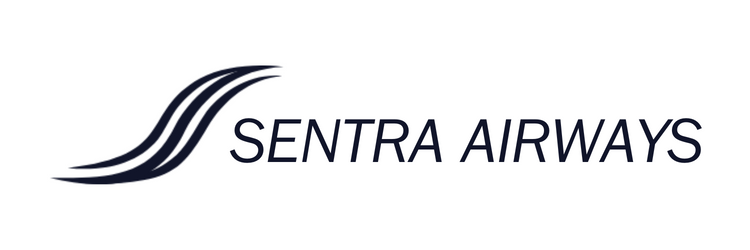 BRAND GUIDELINES 2023
Hex Code
#760200
Hex Code
#2C2C3A
Hex Code
#3a3a3b
Hex Code
#0146CB
Hex Code
#FFAA01
13
CMYK
0% 98% 100% 54%
CMYK
24% 24% 0% 77%
CMYK
0% 0% 0% 77%
CMYK
100% 66% 0% 20%
CMYK
0% 33% 100% 0%
SECONDARY COLORS
Main
RGB
118-2-0
RGB
44-44-58
RGB
58-58-59
RGB
1-70-203
RGB
255-170-1
These colours are only to be used in conjunction with Sentra's fare brands.
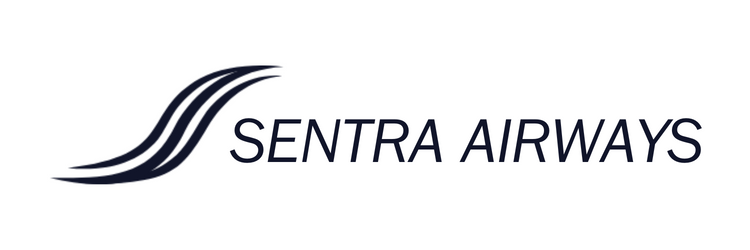 BRAND GUIDELINES 2023
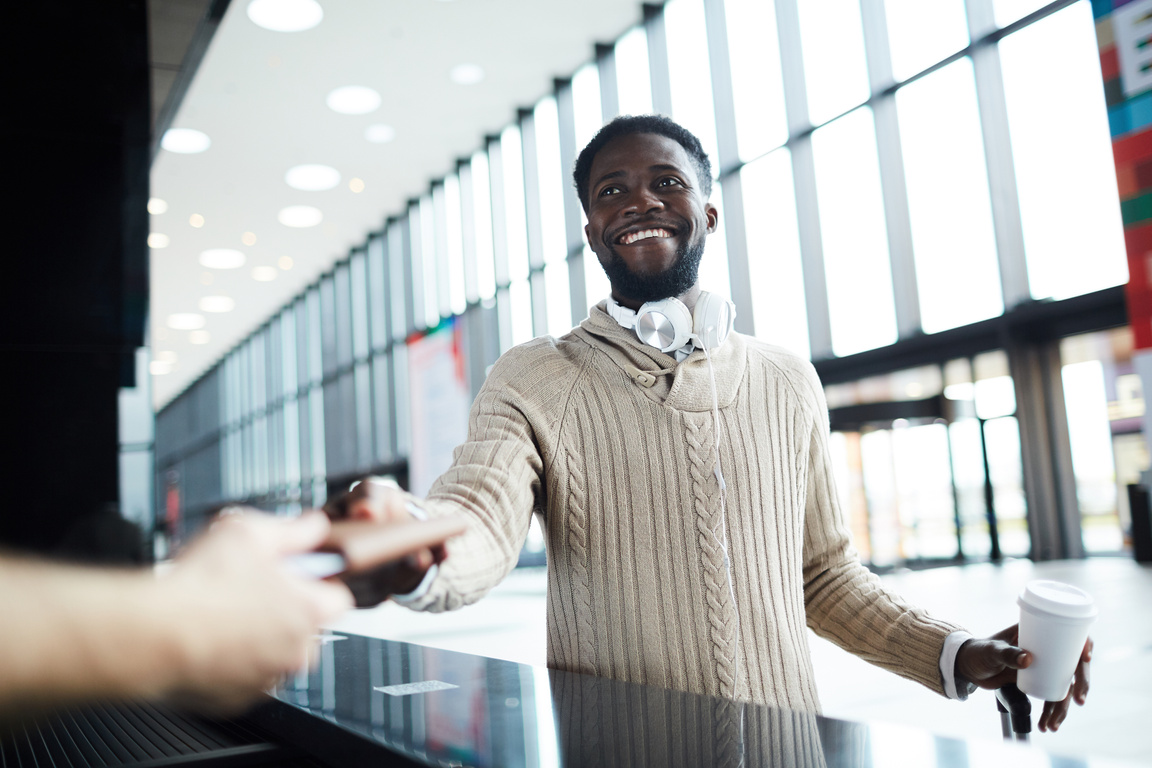 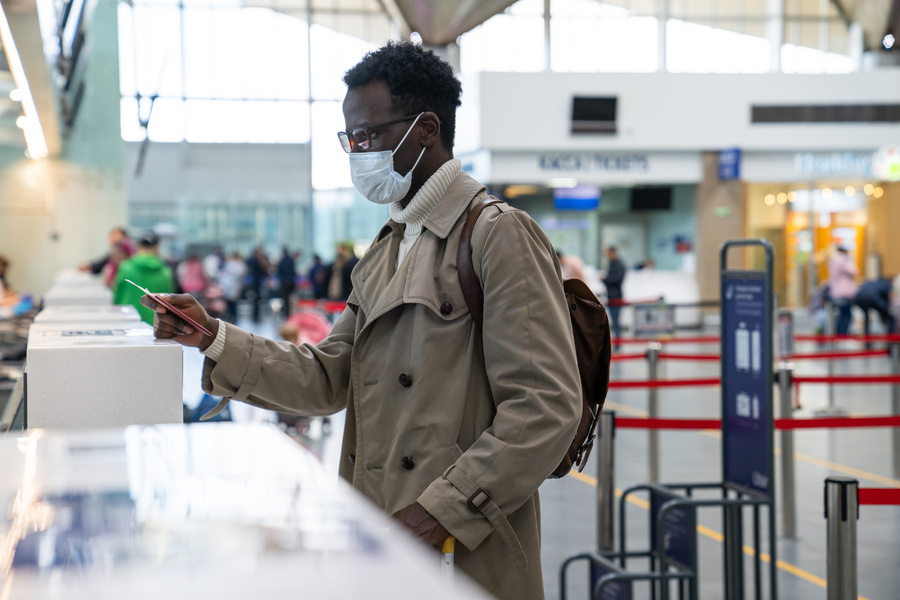 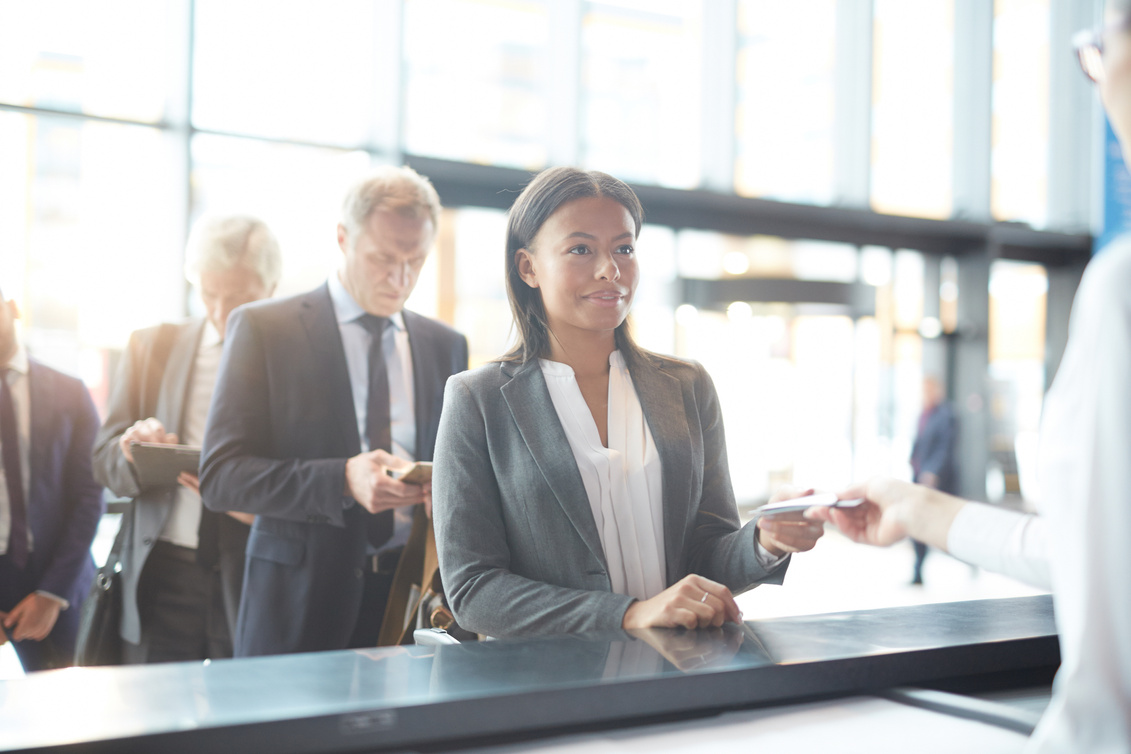 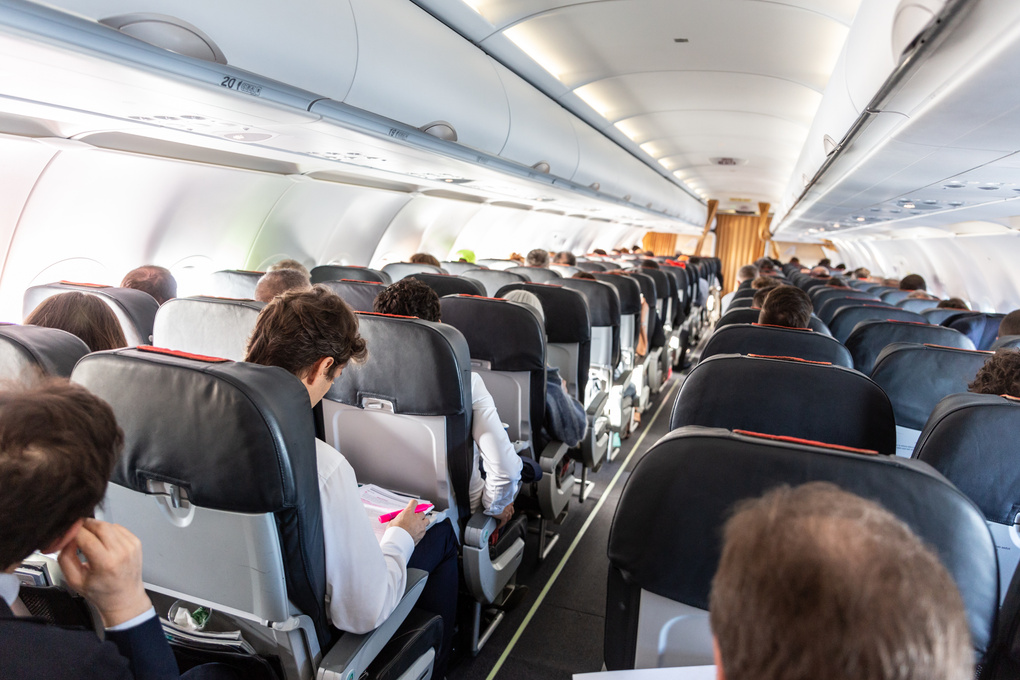 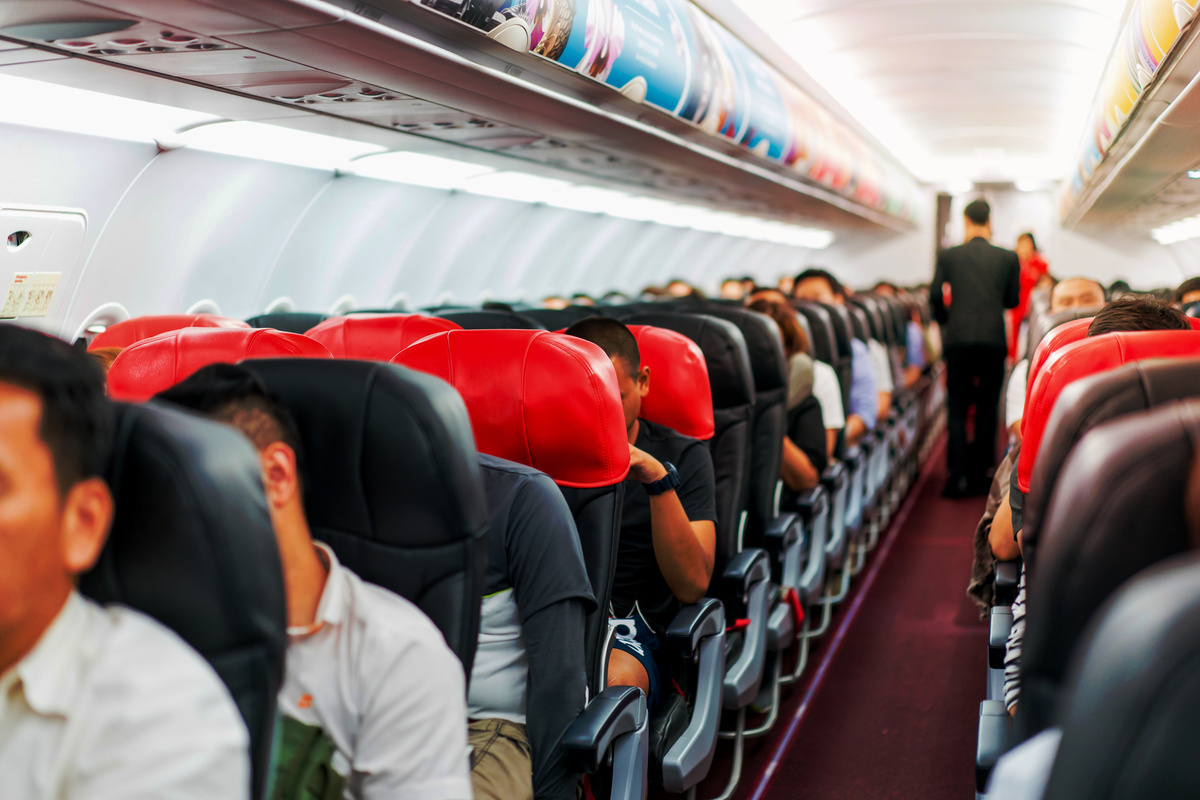 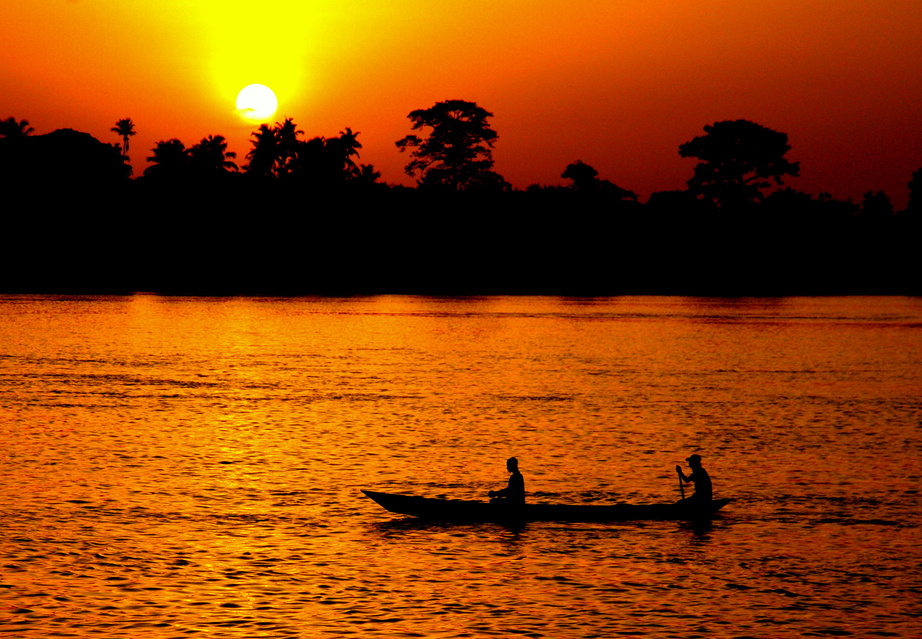 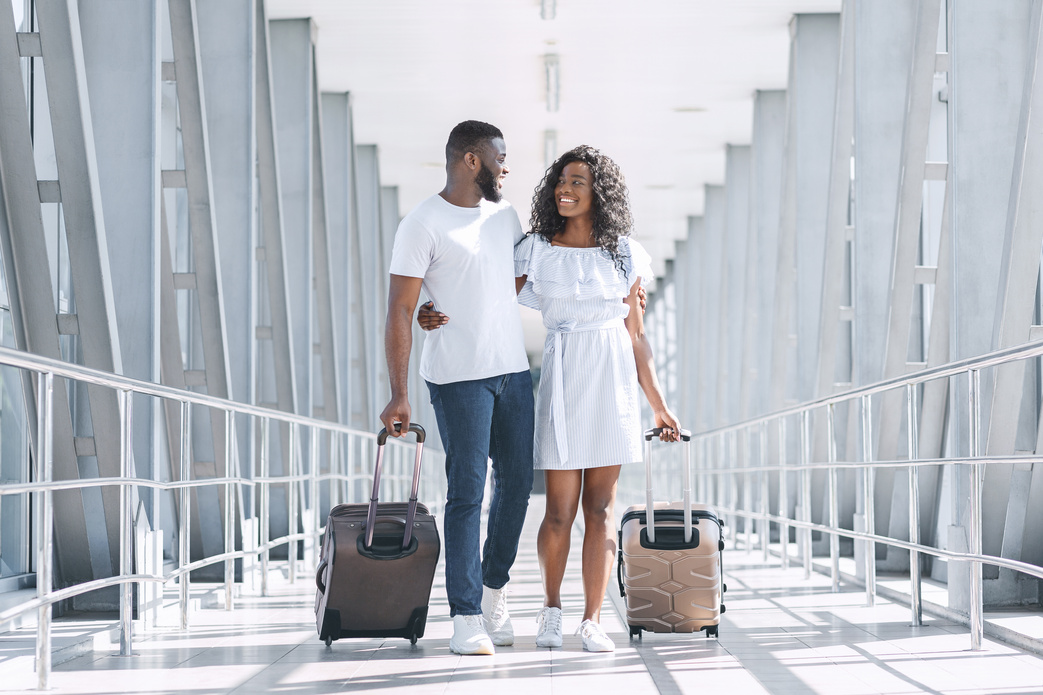 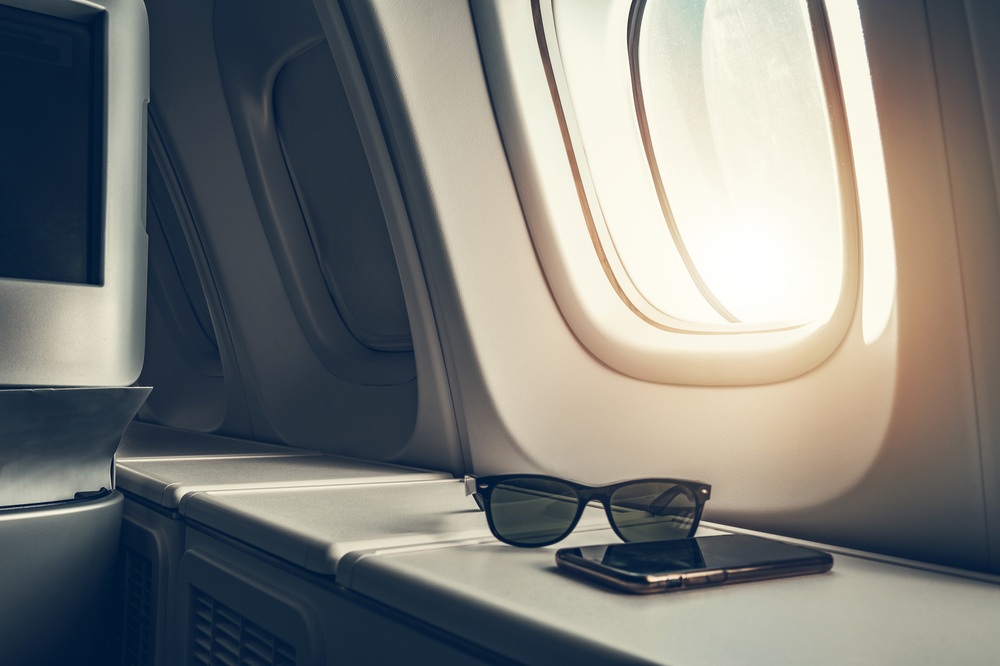 15
PROPER IMAGERY - TRAVEL
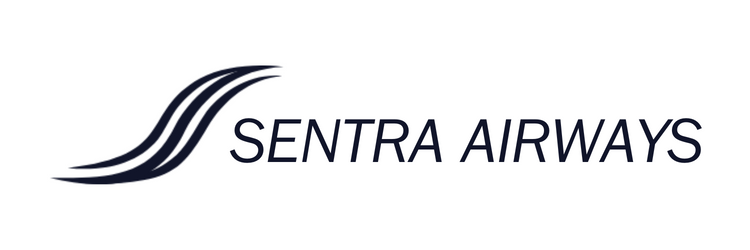 BRAND GUIDELINES 2023
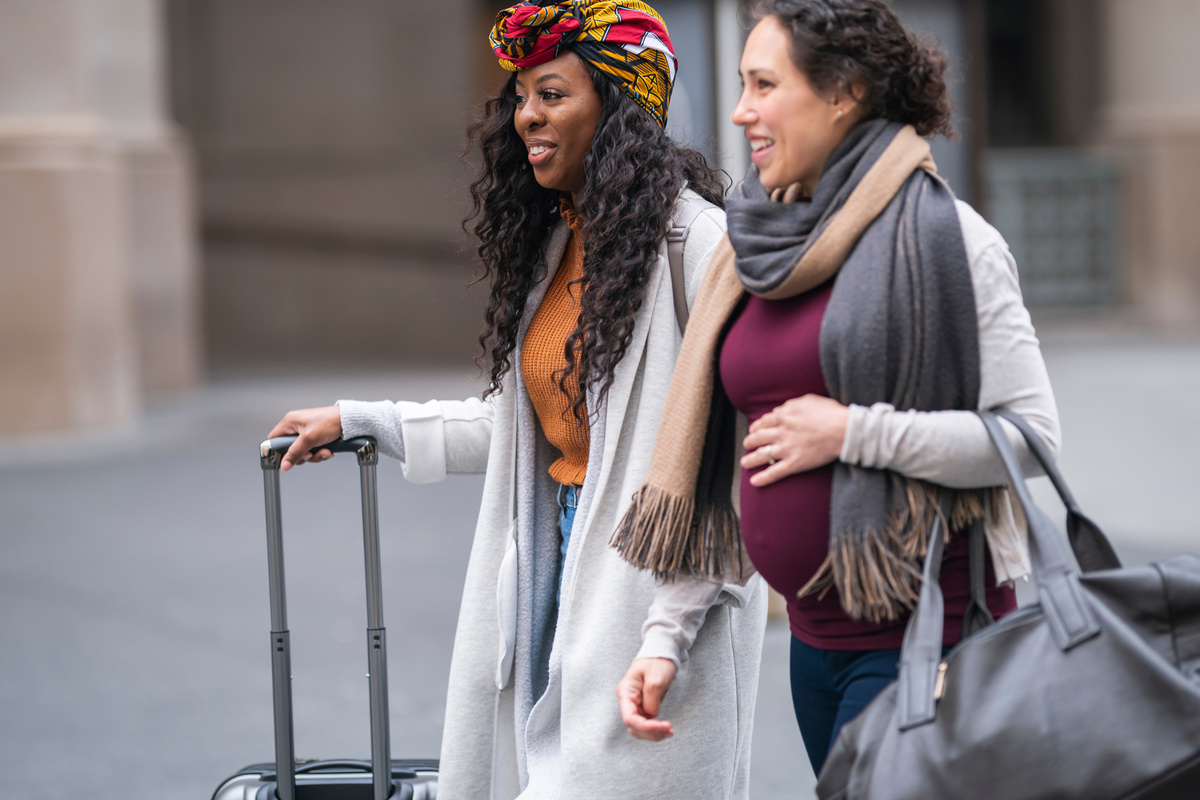 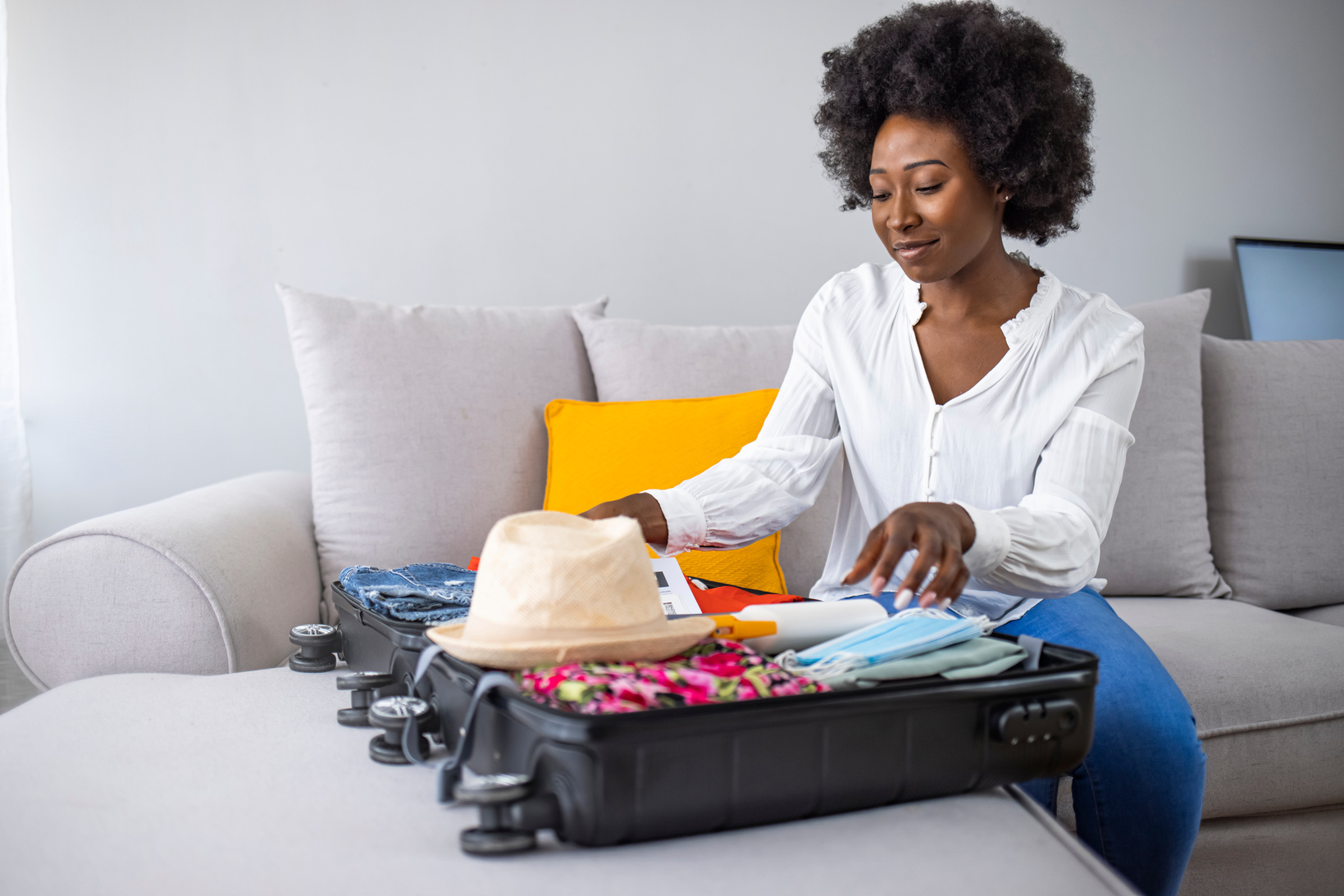 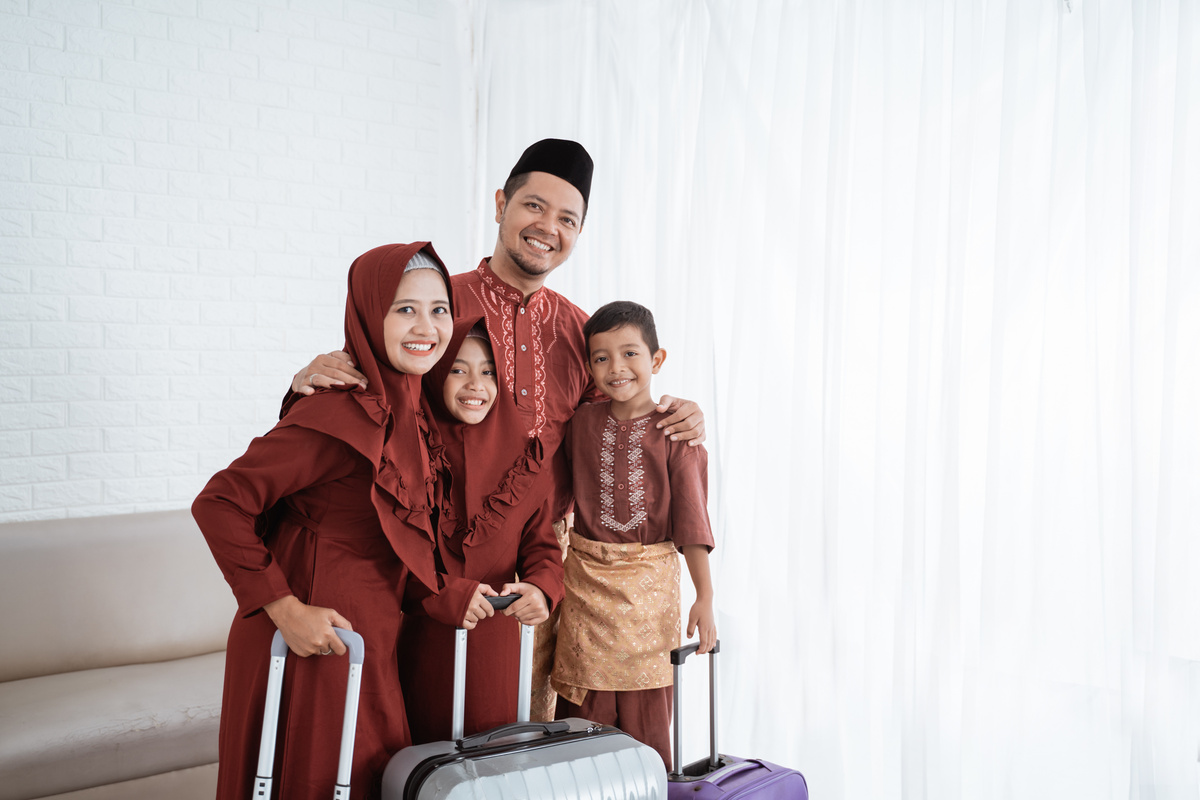 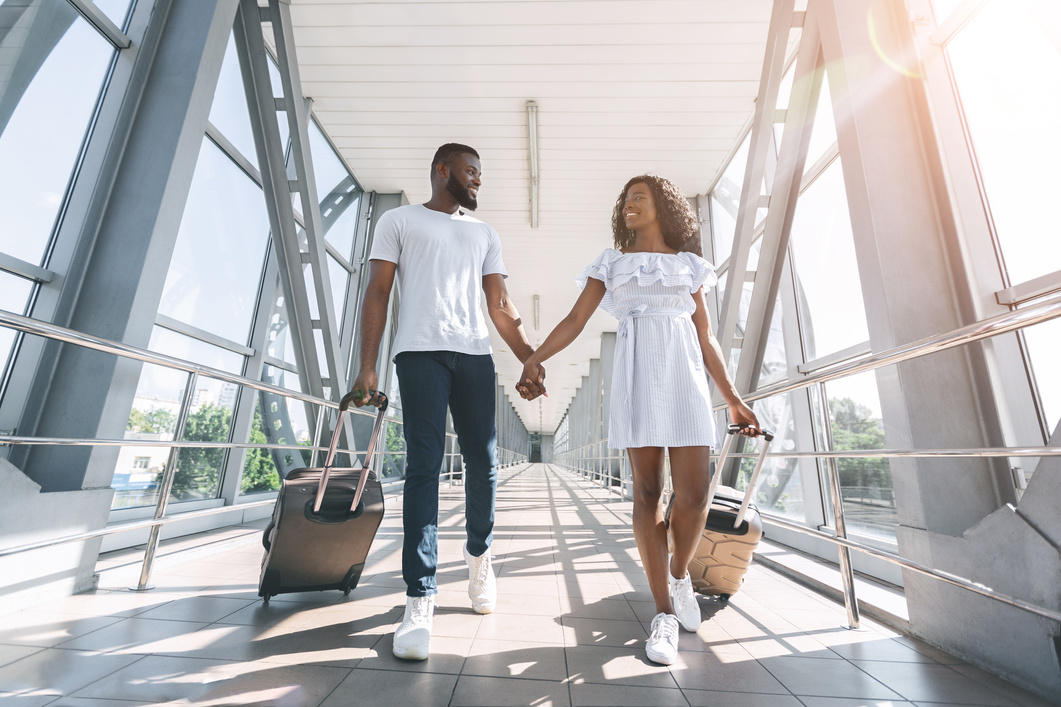 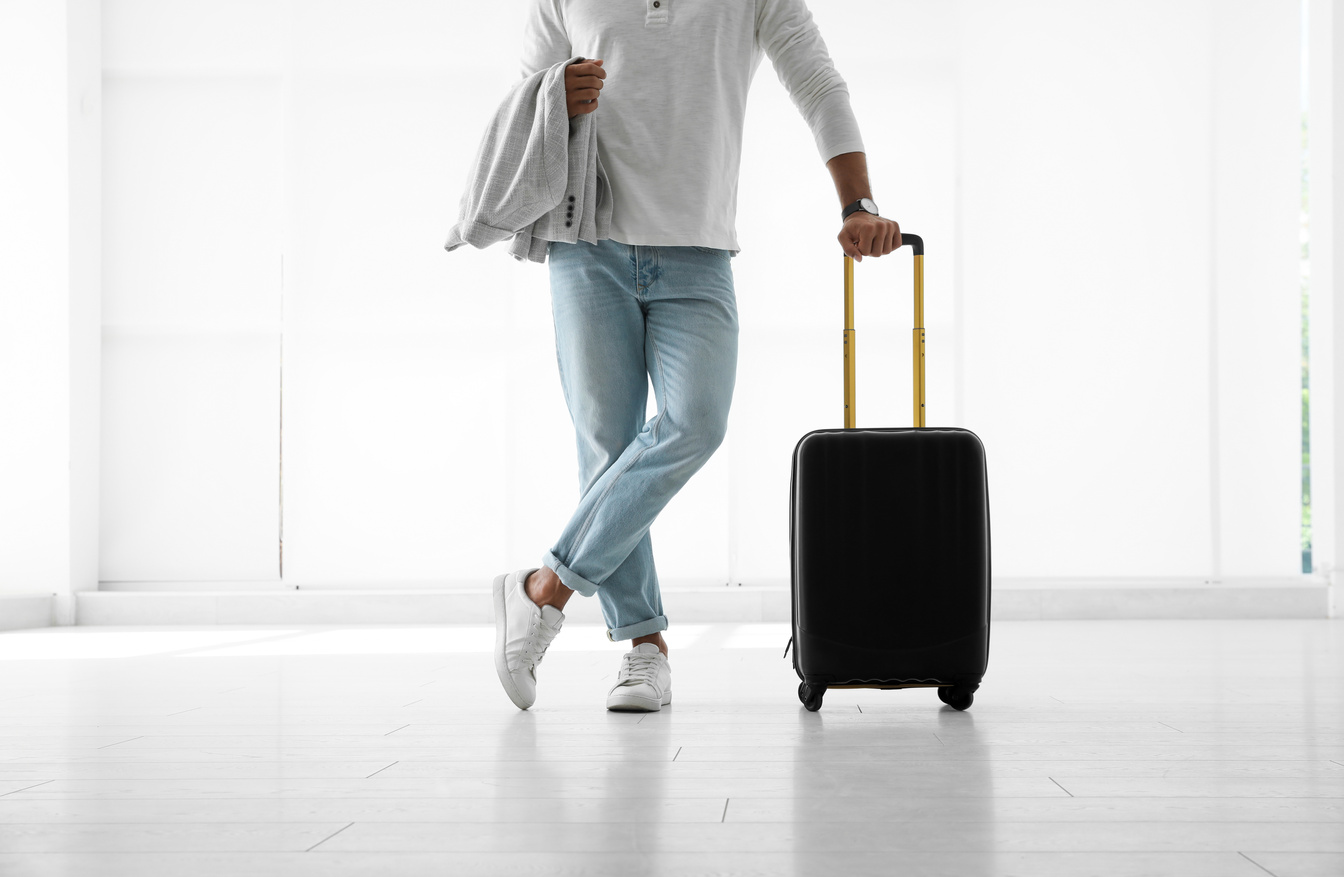 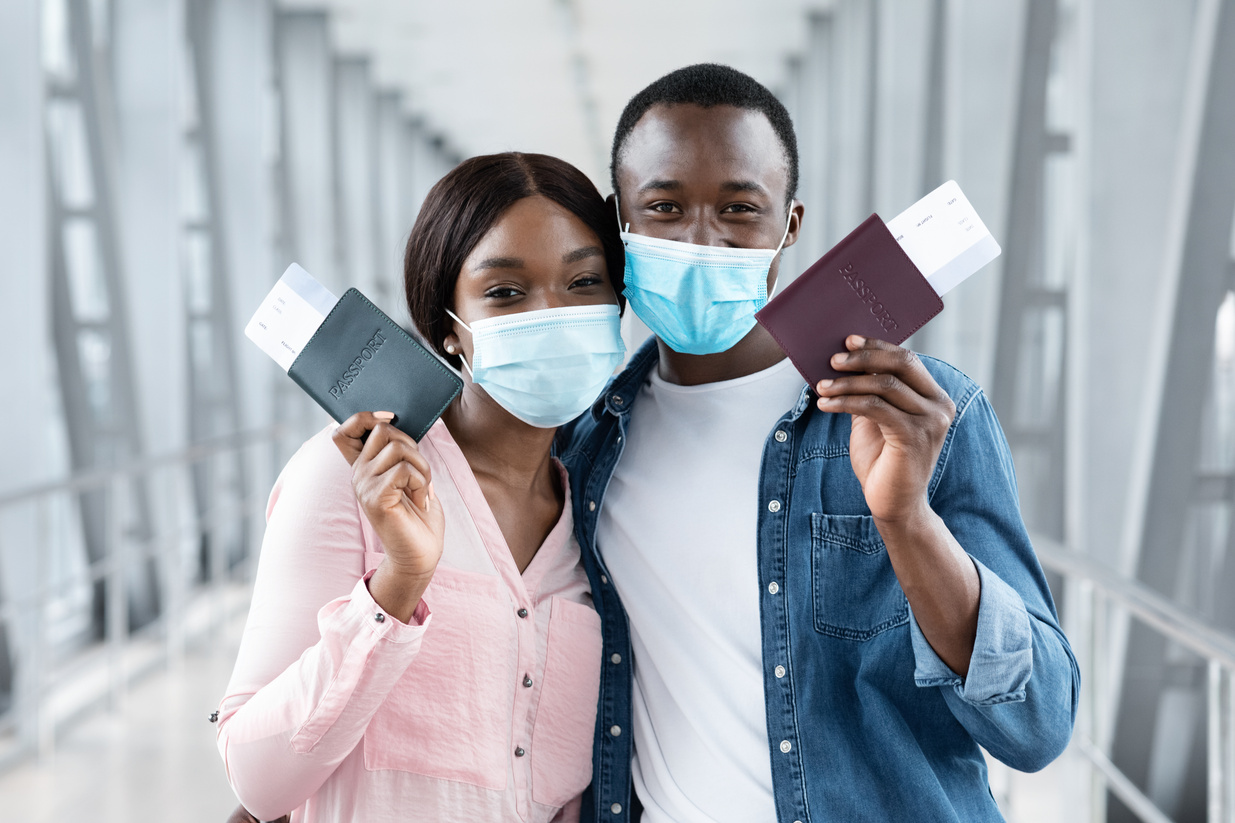 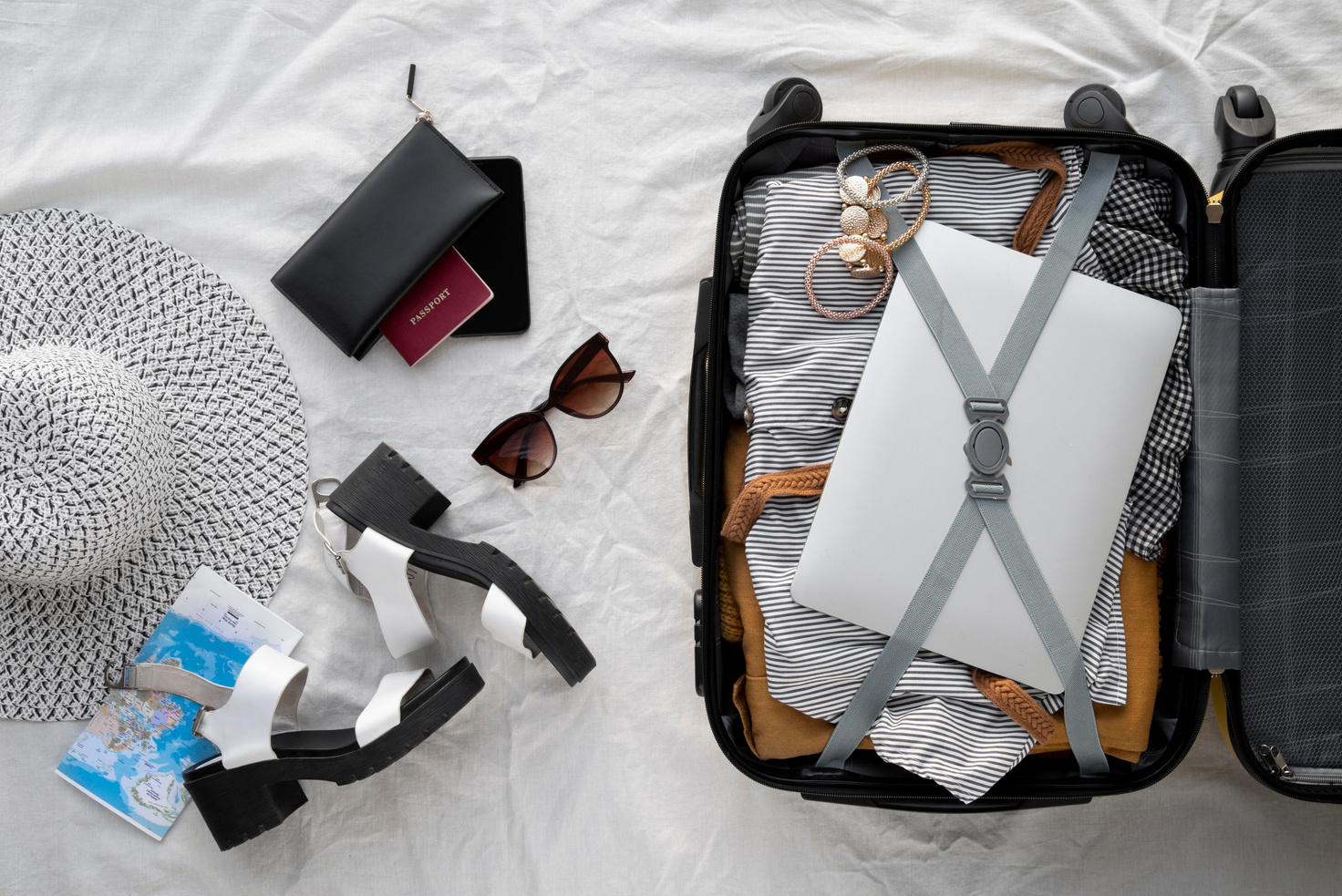 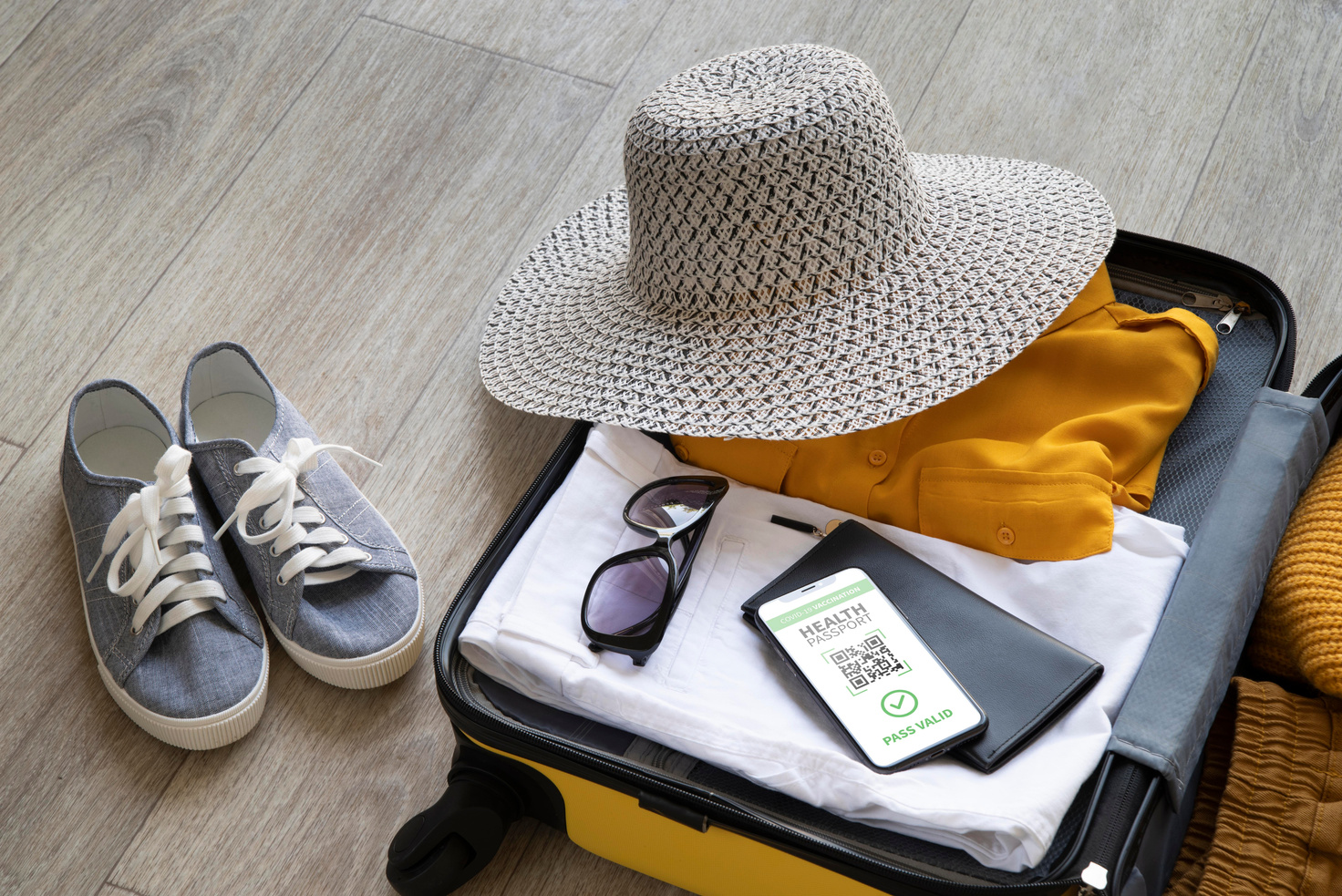 16
PROPER IMAGERY - TRAVEL
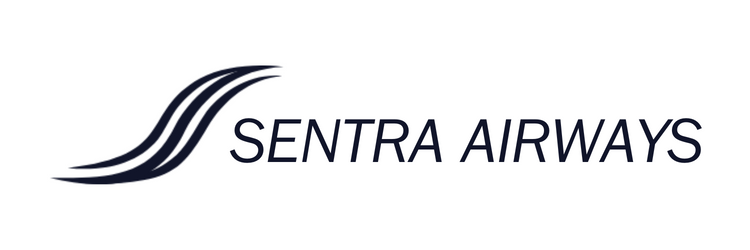 BRAND GUIDELINES 2023
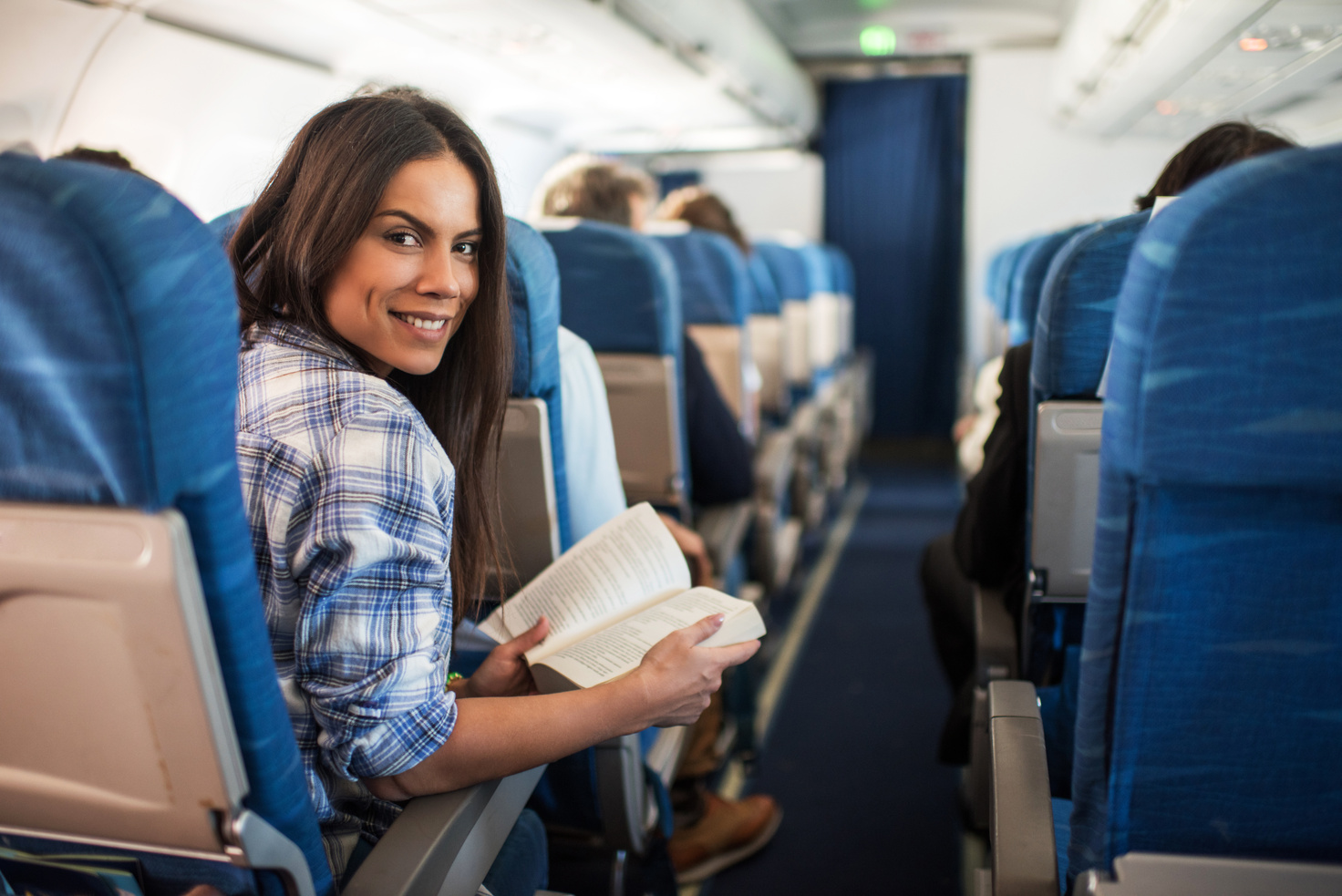 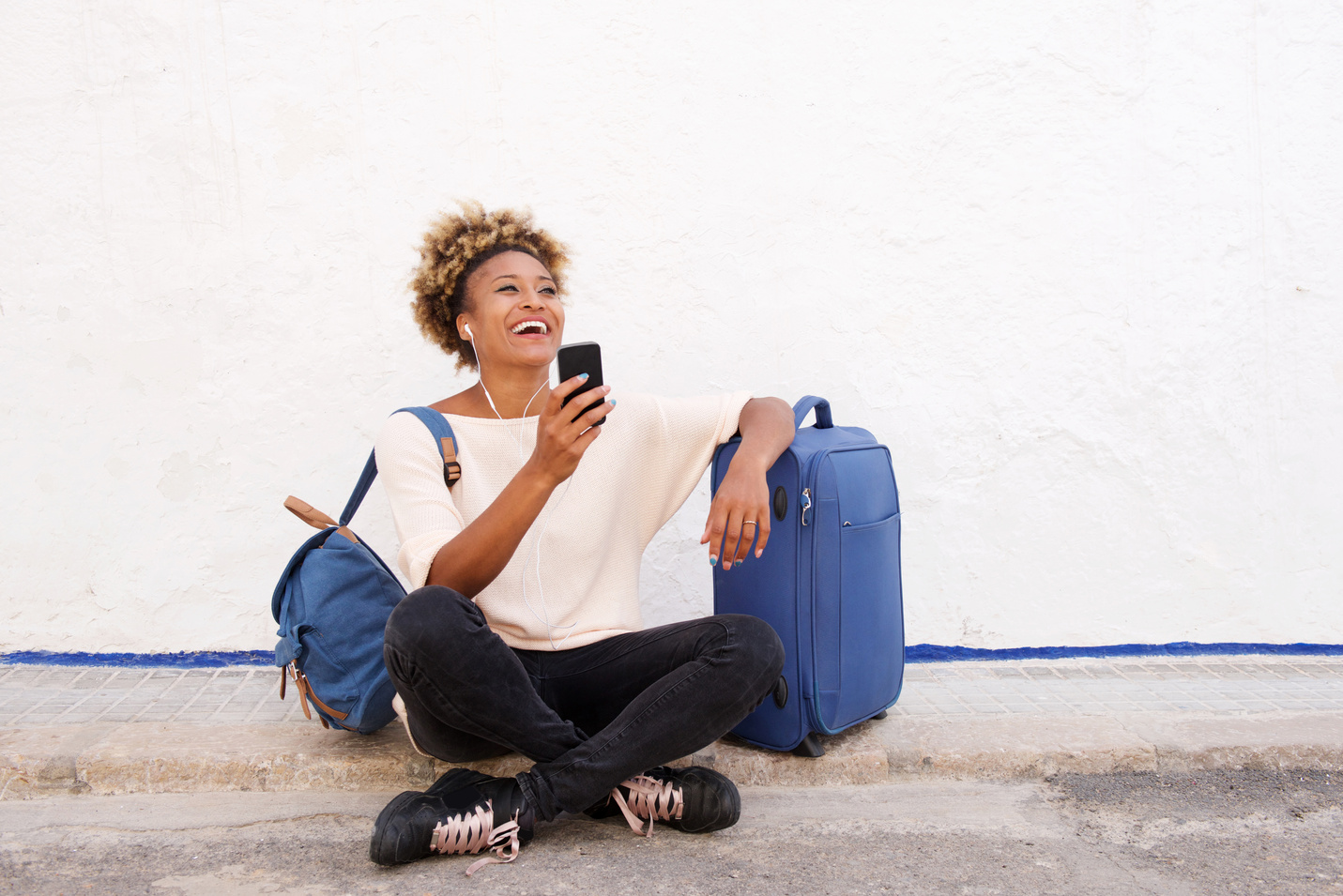 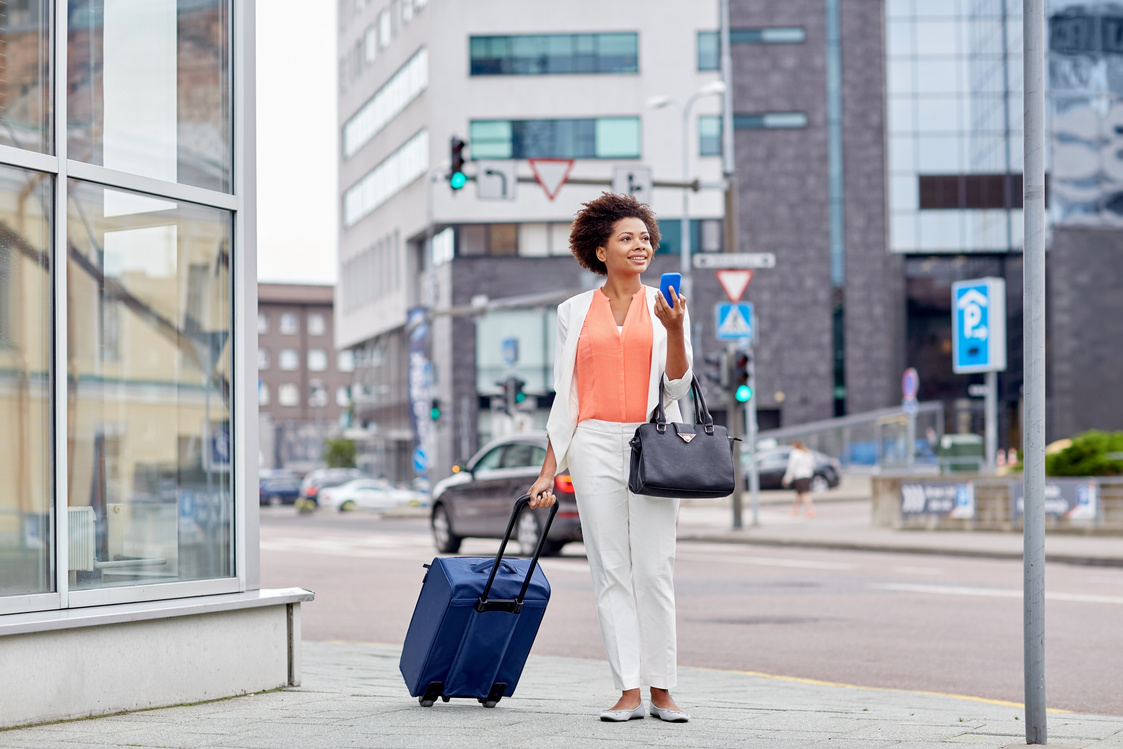 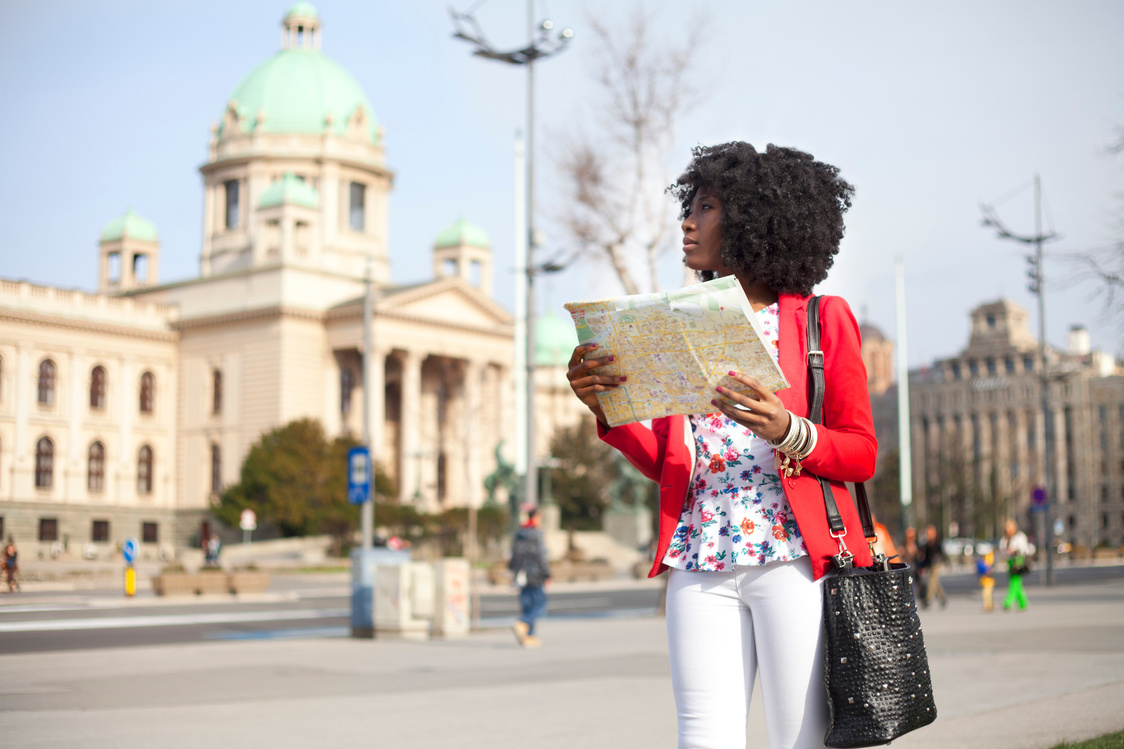 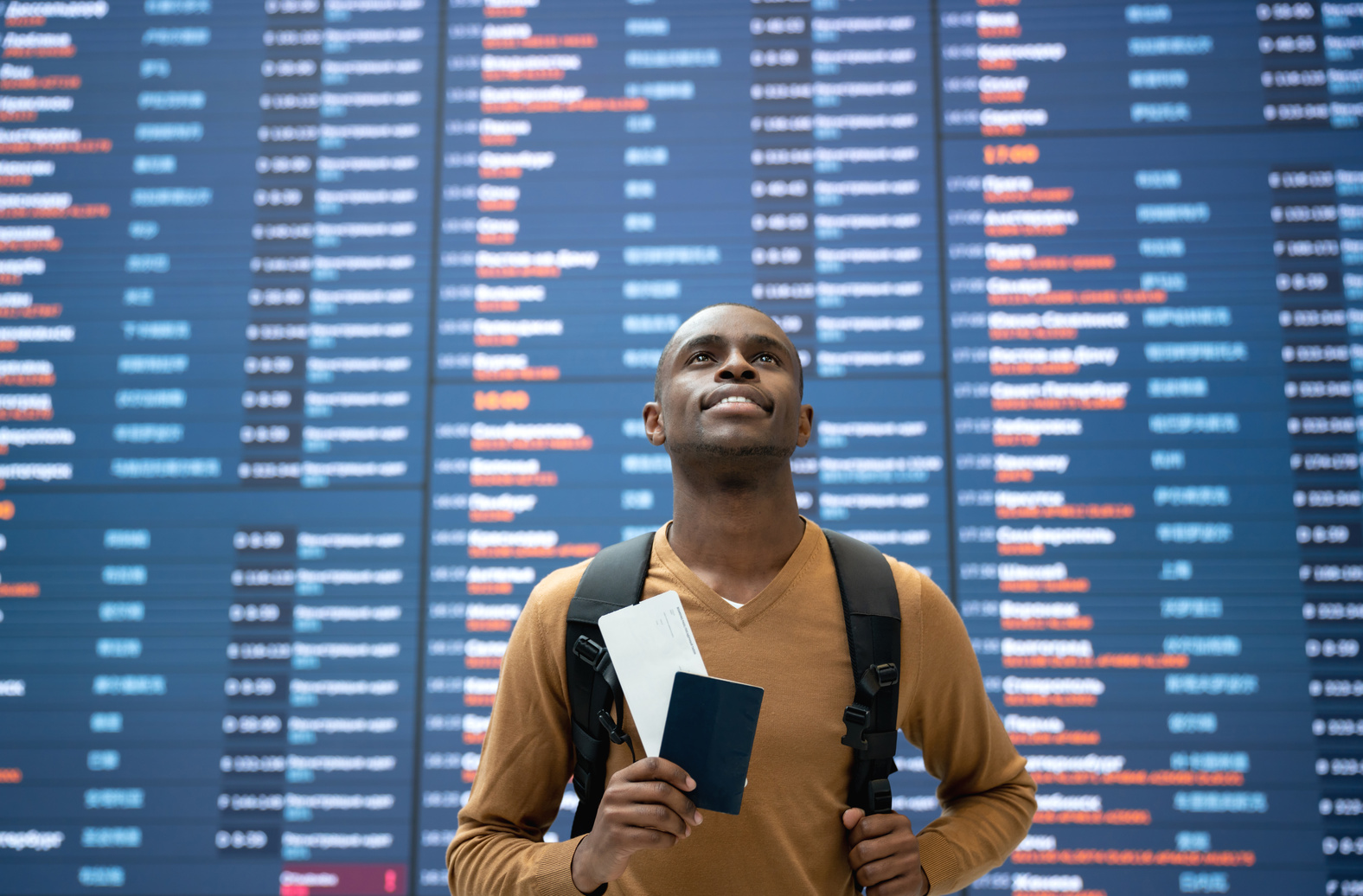 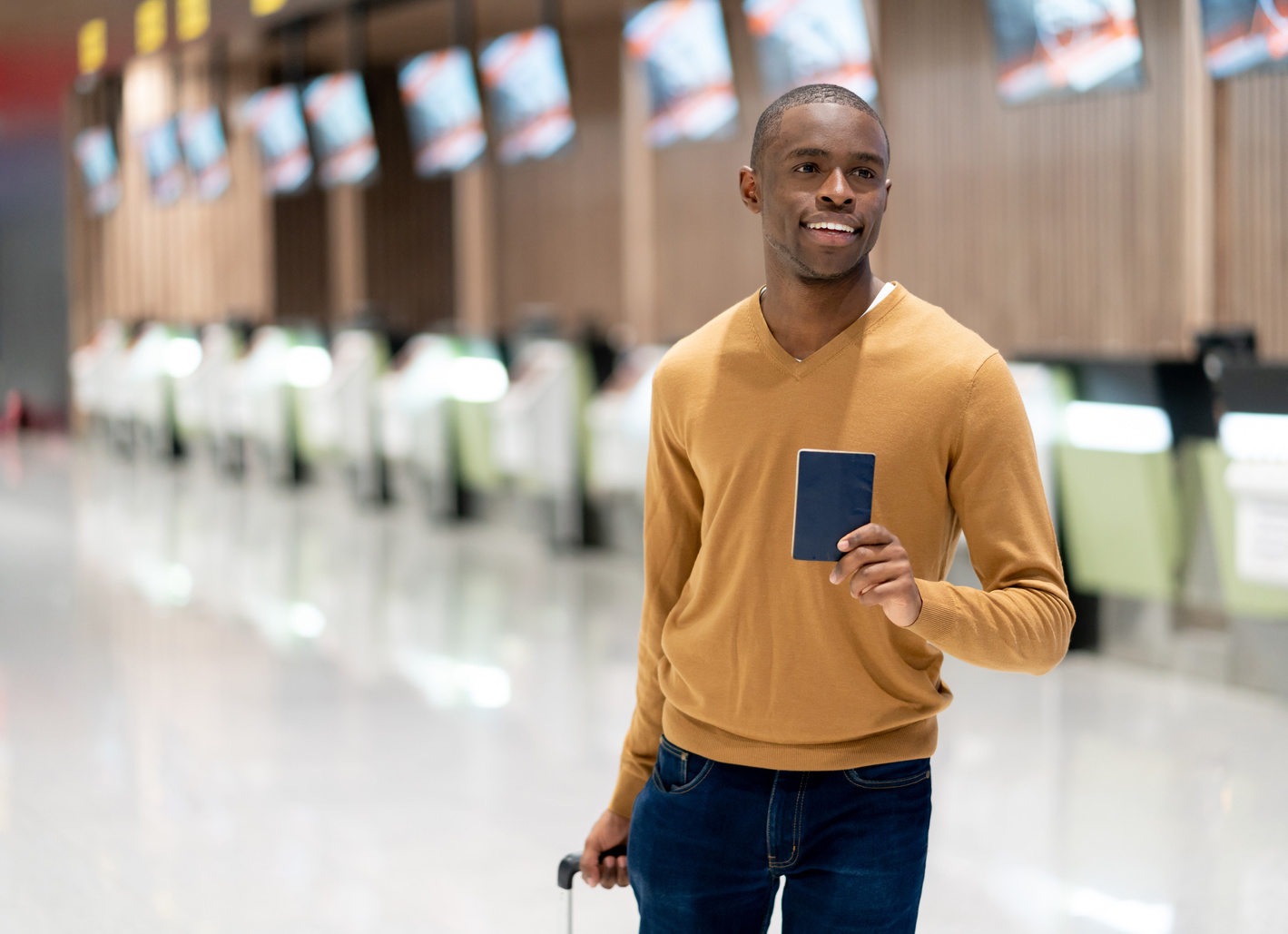 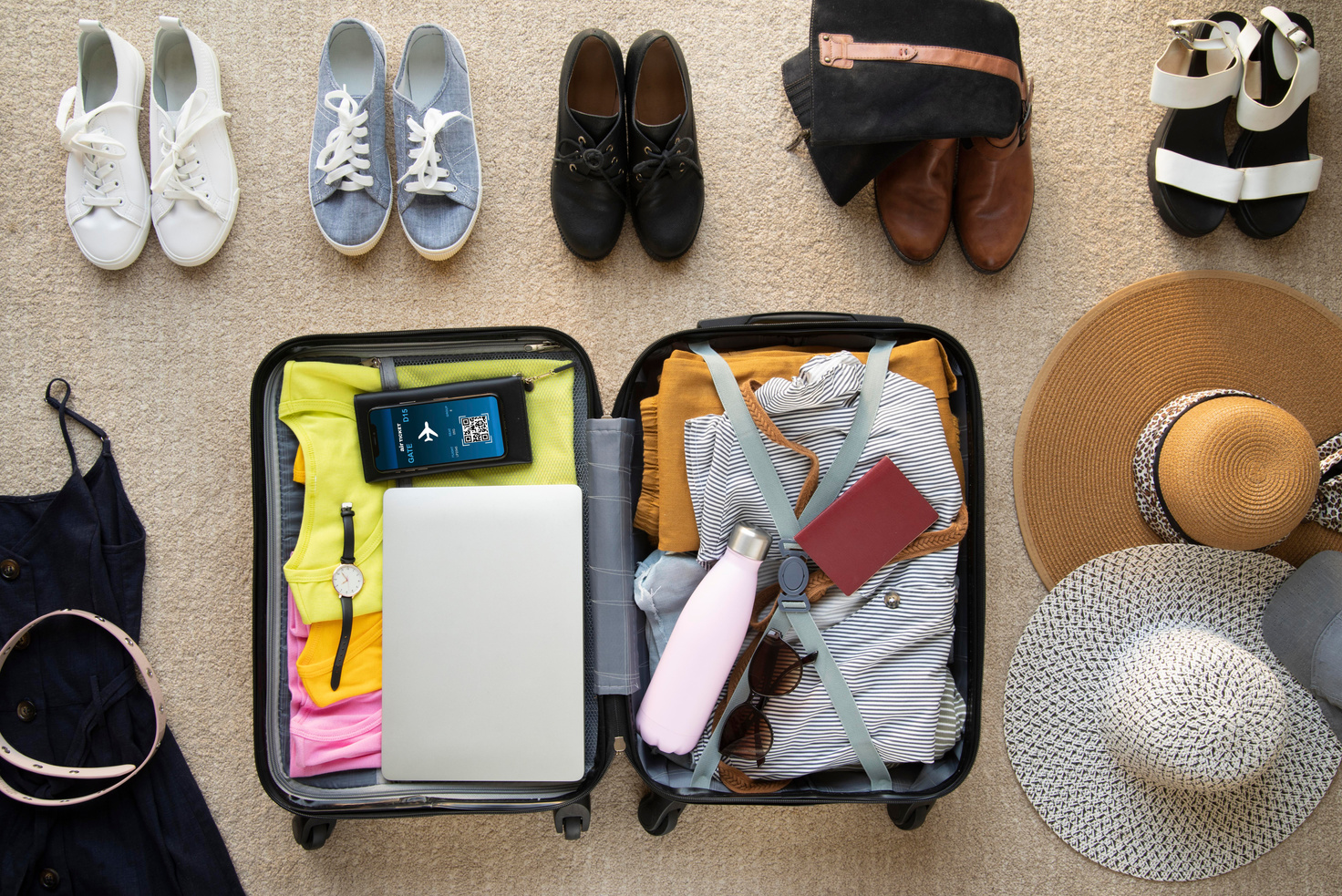 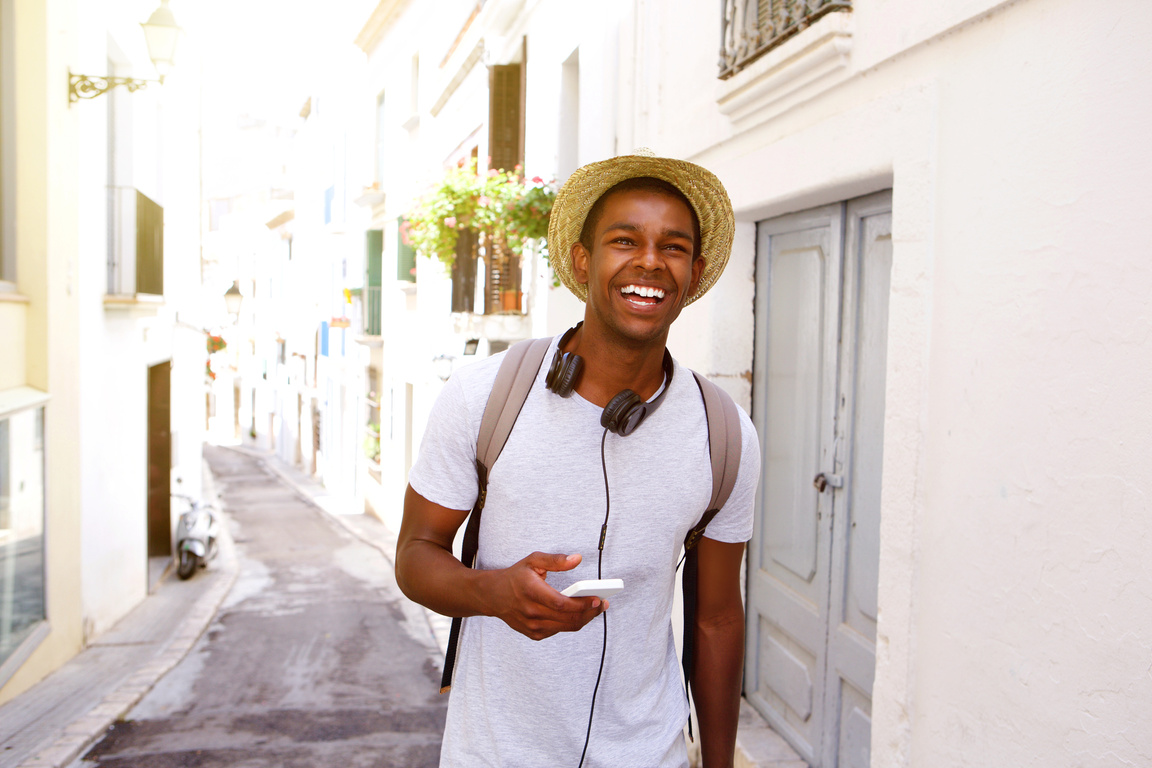 16
PROPER IMAGERY - TRAVEL
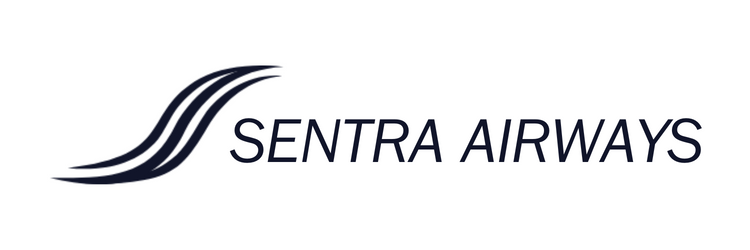 BRAND GUIDELINES 2023
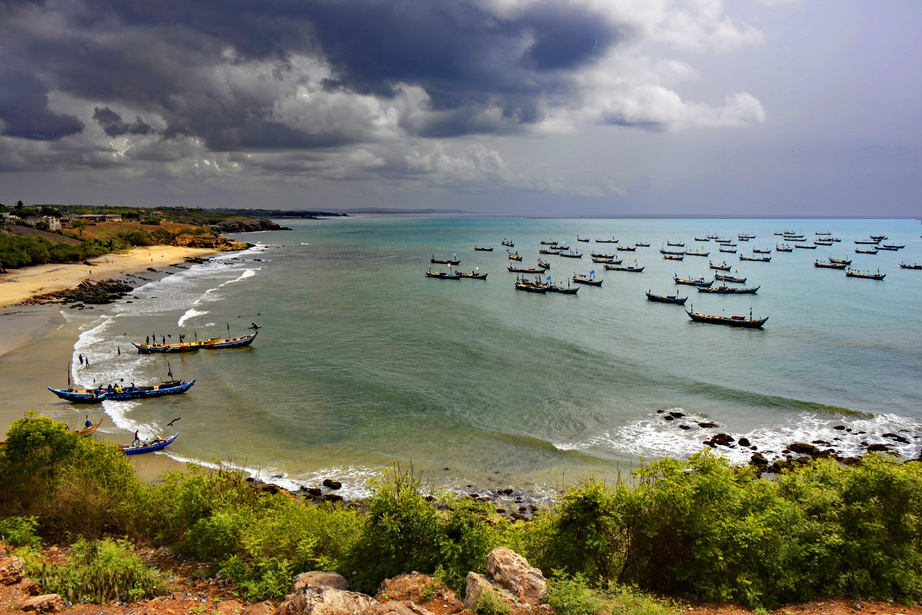 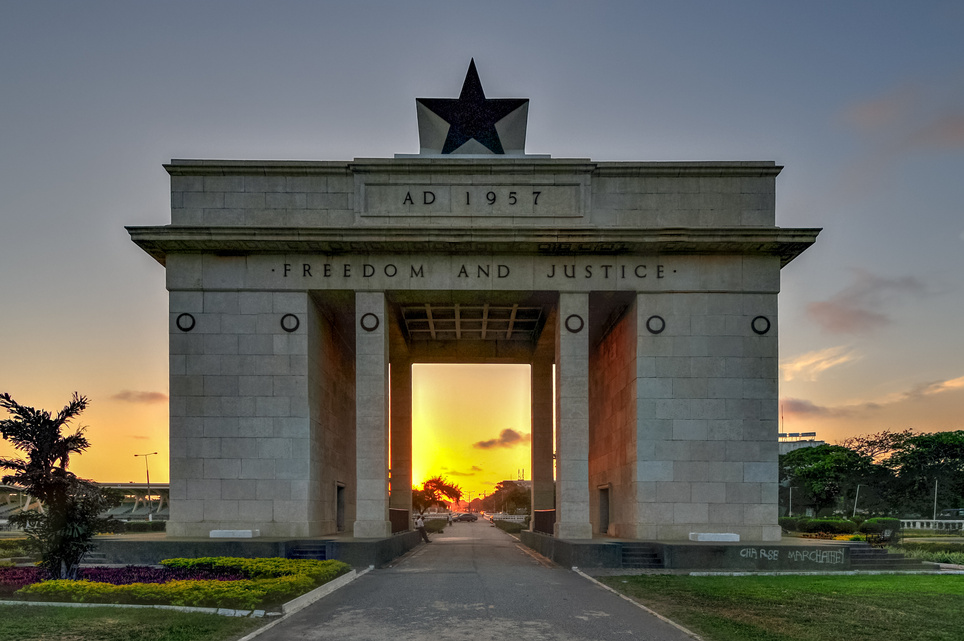 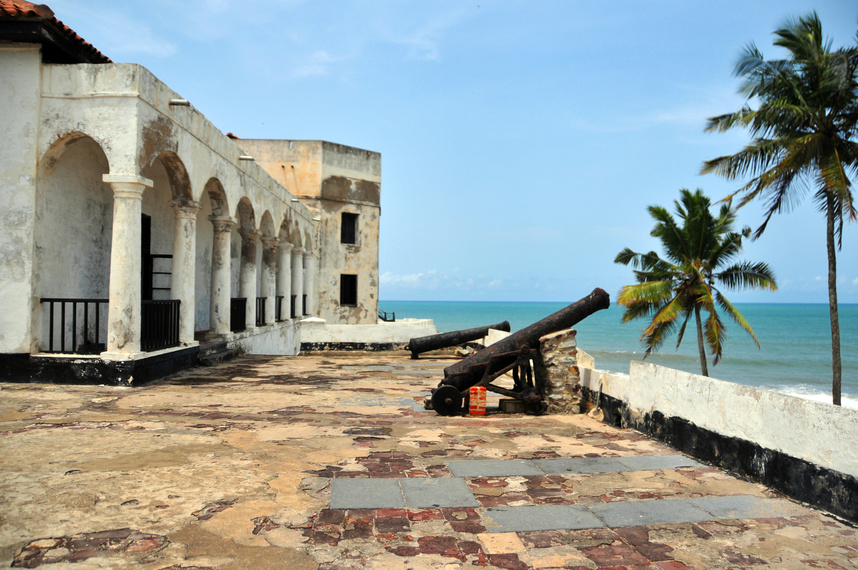 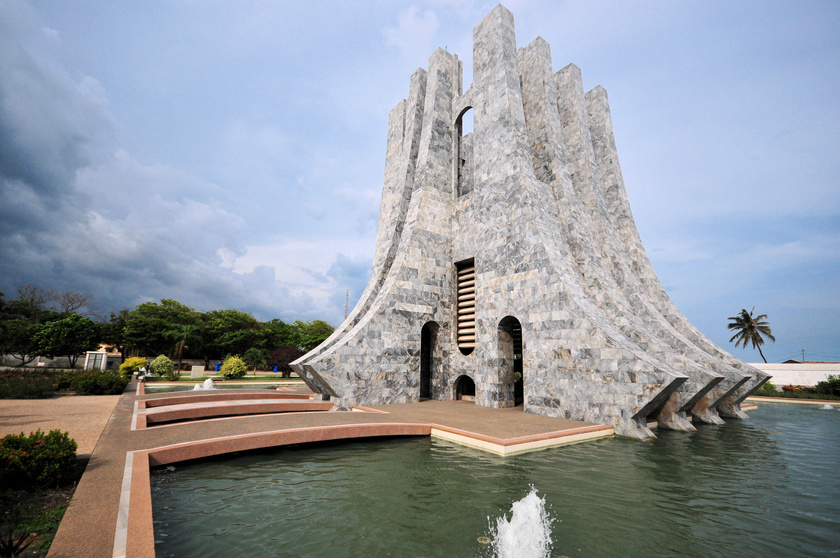 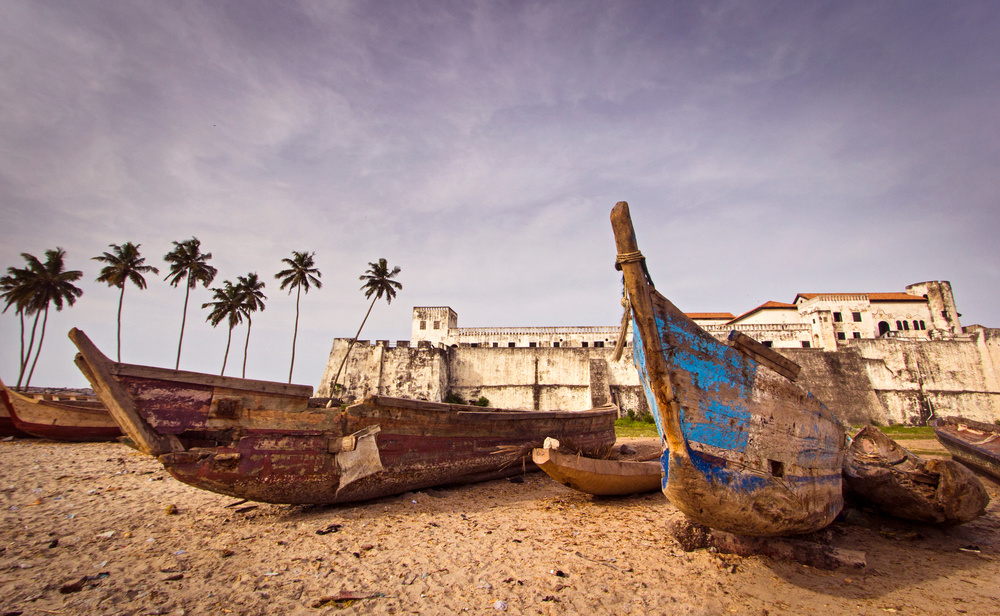 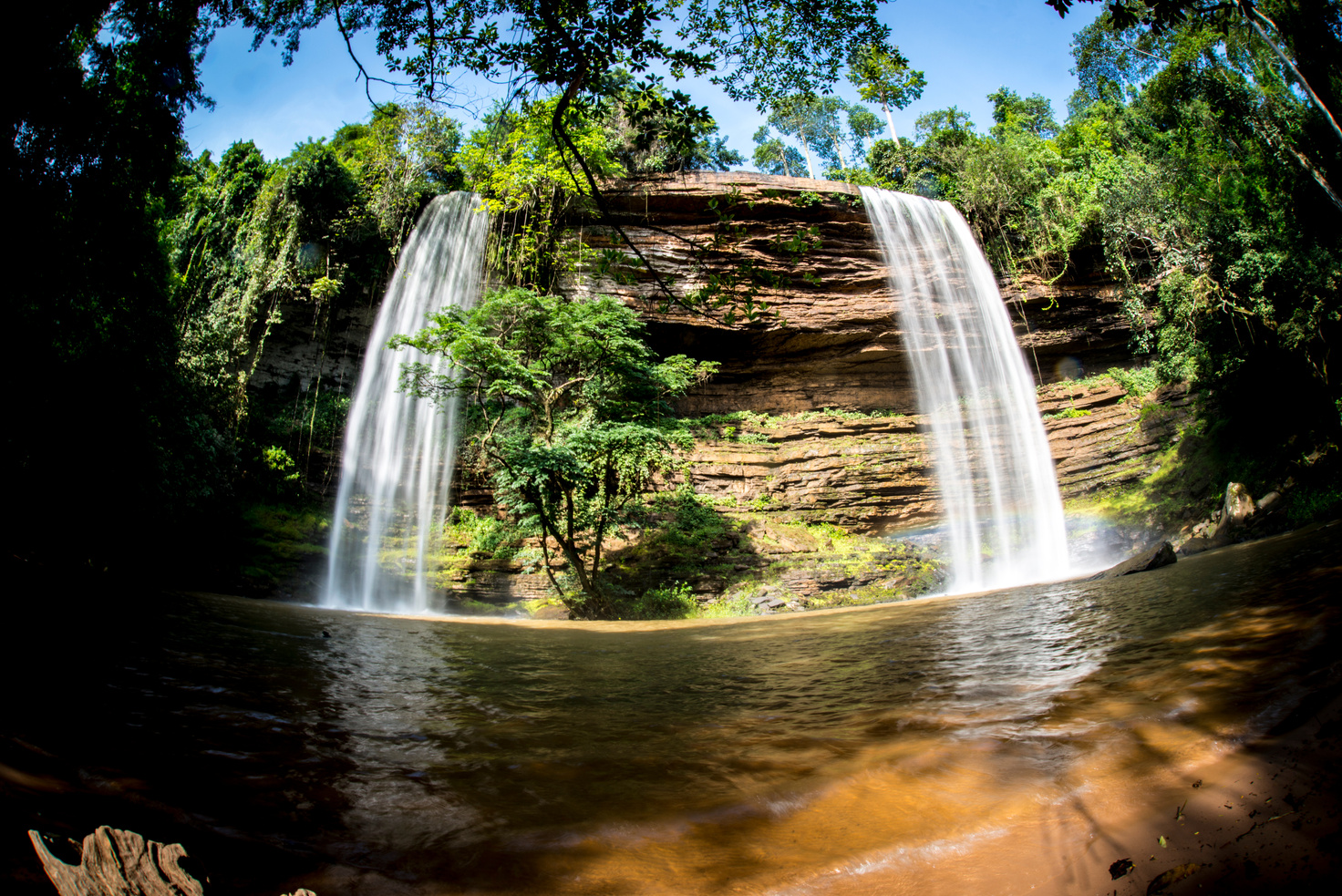 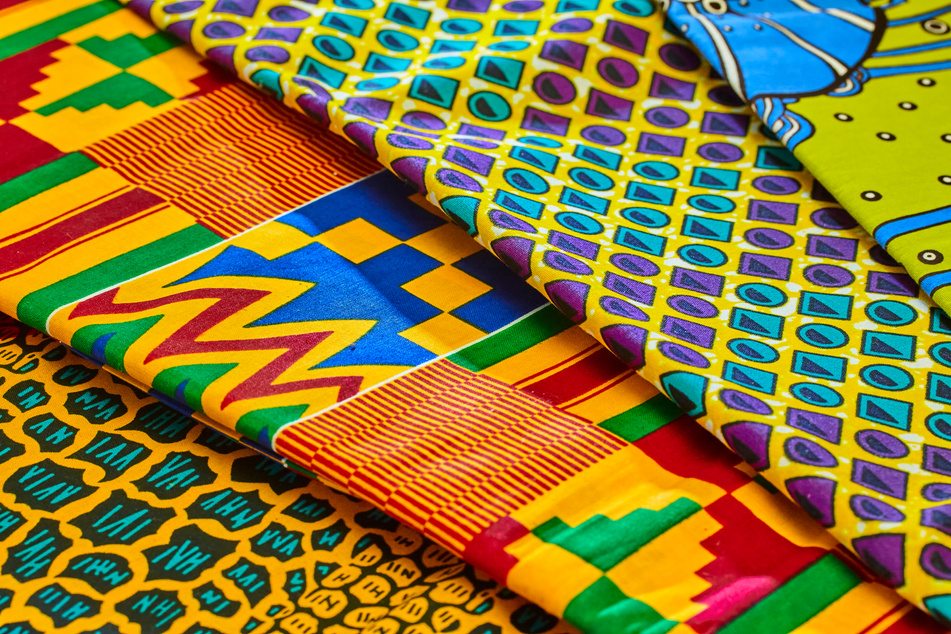 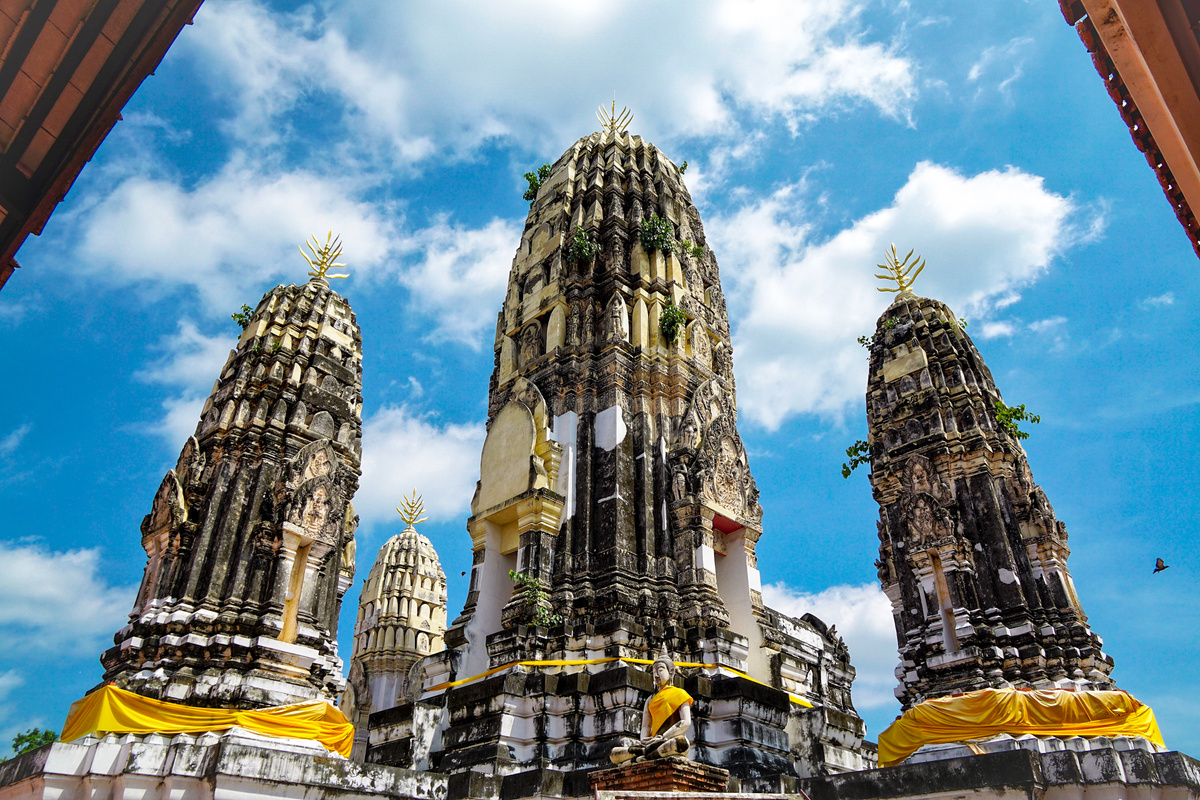 16
PROPER IMAGERY - GHANA
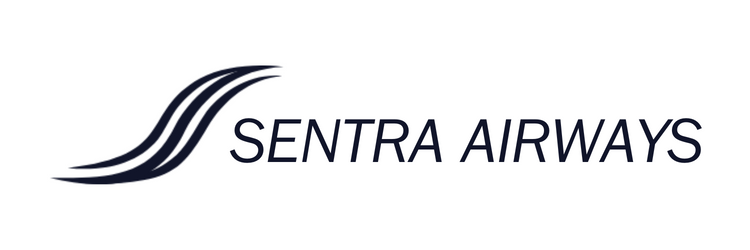 BRAND GUIDELINES 2023
15
PROPER IMAGERY - TRAVEL
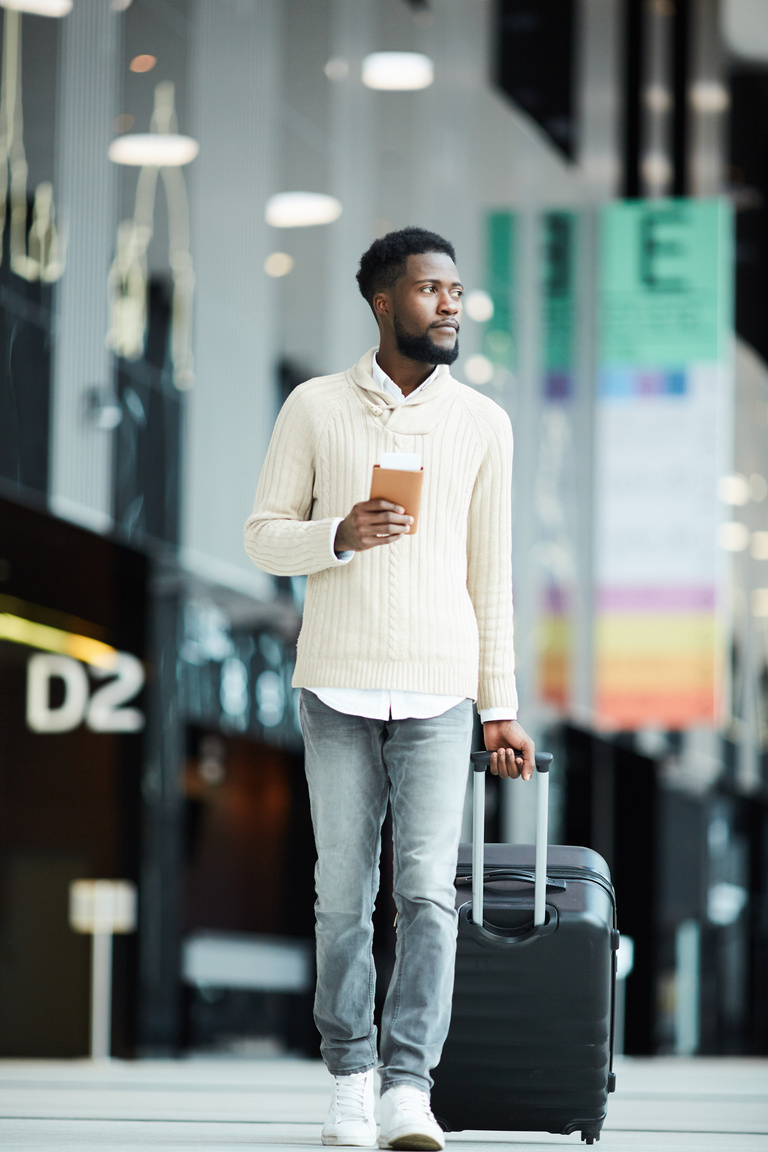 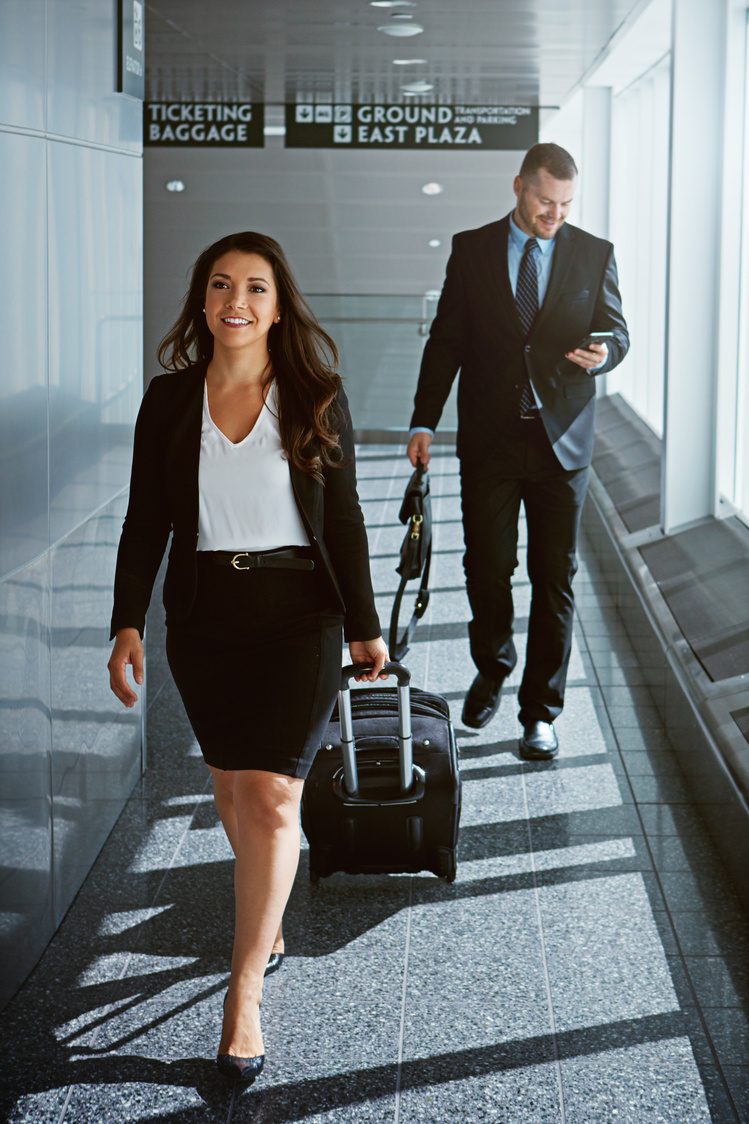 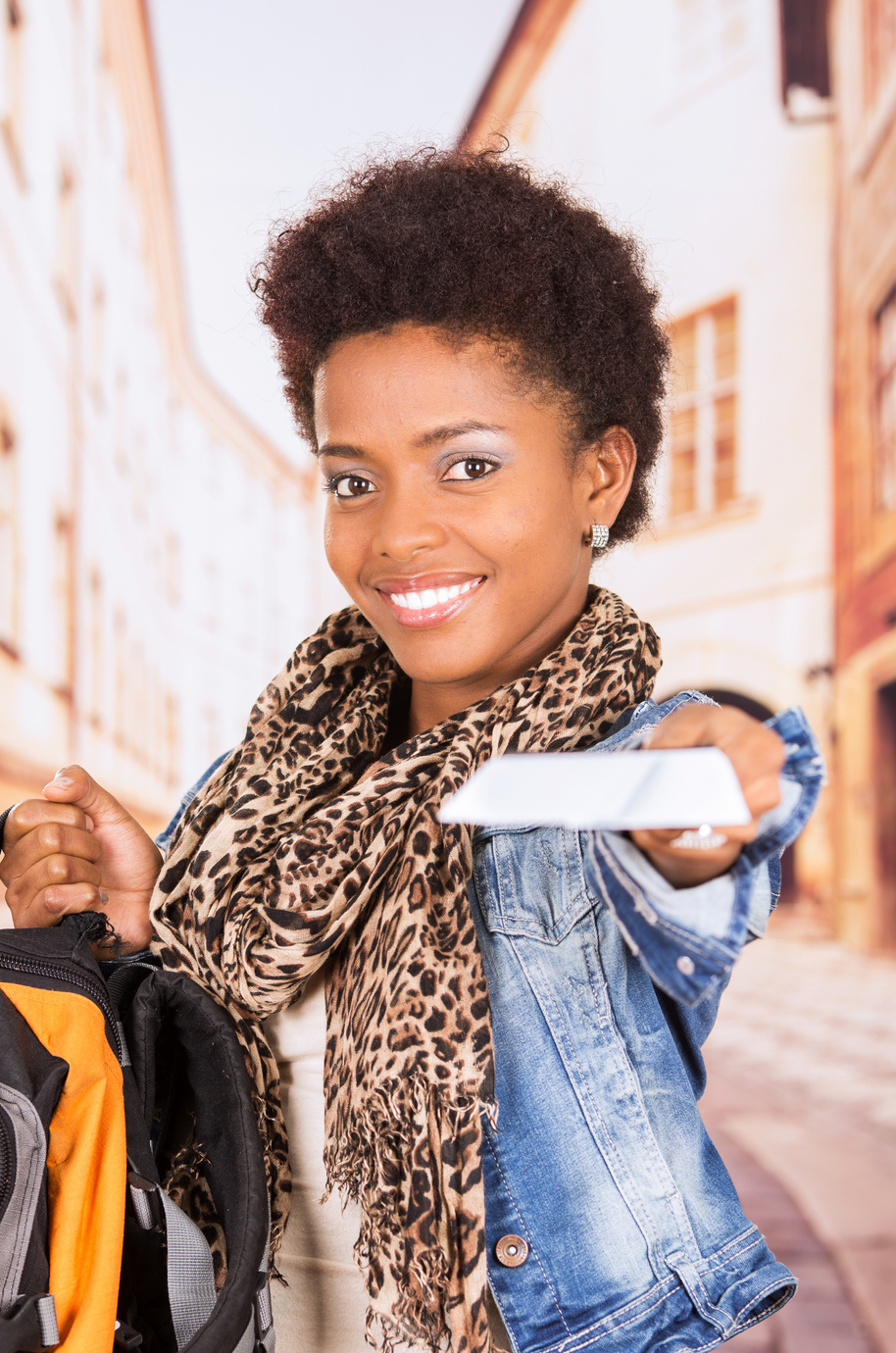 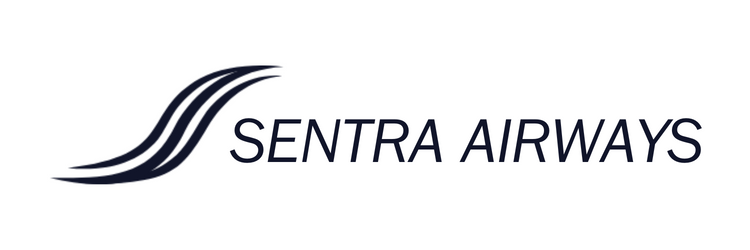 BRAND GUIDELINES 2023
19
EVENT & PR USAGE
To maximize PR, all photo must include some form of branded items or marketing props
If possible execs or staff should wear branded Sentra Airways polos for informal occasions or have cabin crew in attendance for formal occasions as co-participants in photos
Execs can choose to wear suit or combine with Sentra branded polo
All press photos. partnerships or agreements should aim to have a photo with business partner involved with Sentra branding
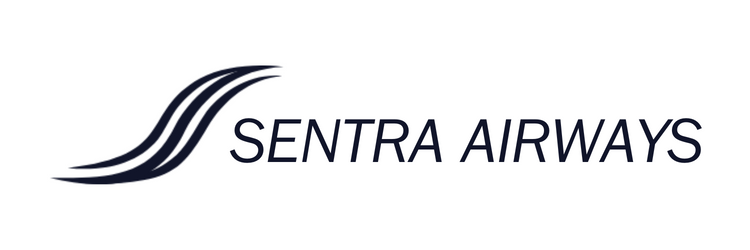 BRAND GUIDELINES 2023
Website
Email Address
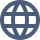 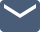 www.sentraairways.com/media/brand
marketing@sentraairways.com
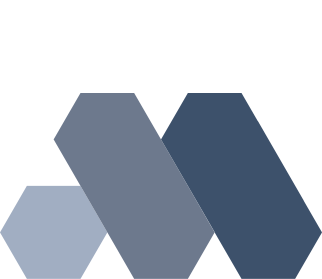 CONTACT INFORMATION
ALL BRAND APPROVALS TO BE REQUESTED BELOW:*
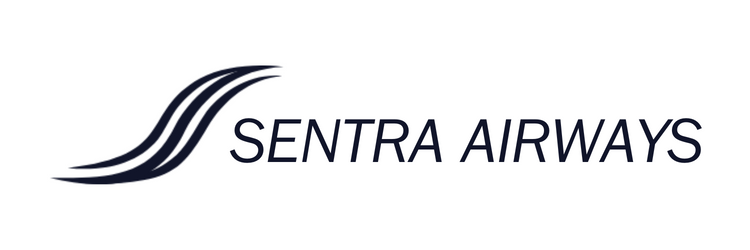 BRAND GUIDELINES 2023
*Please allow up to 48 hours for approval